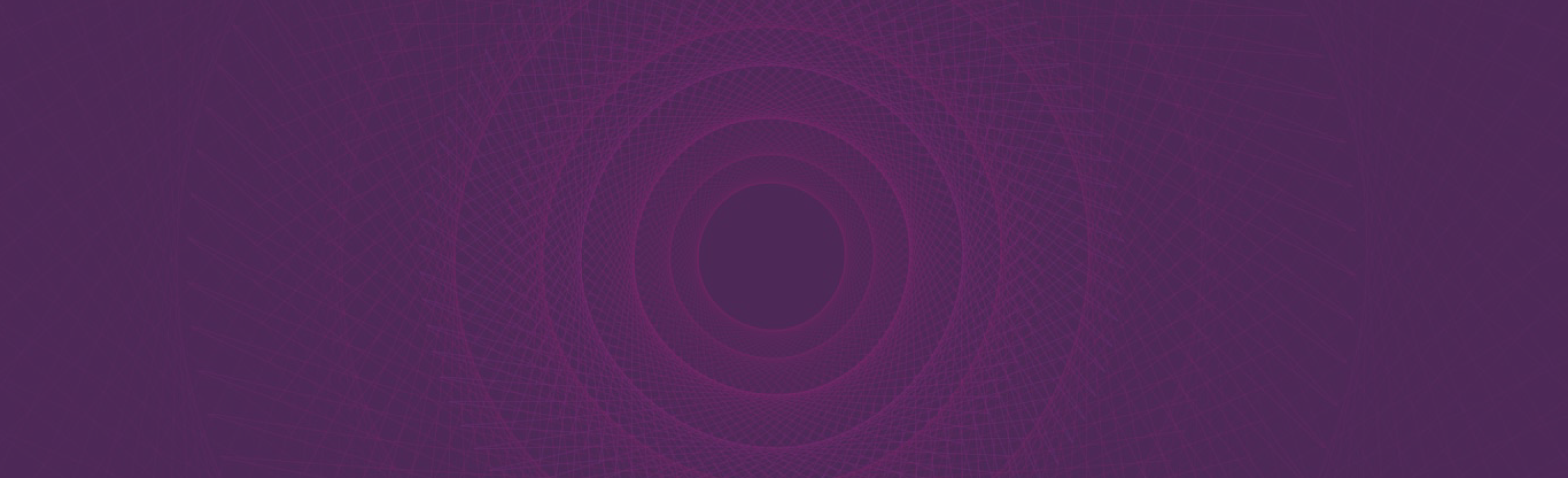 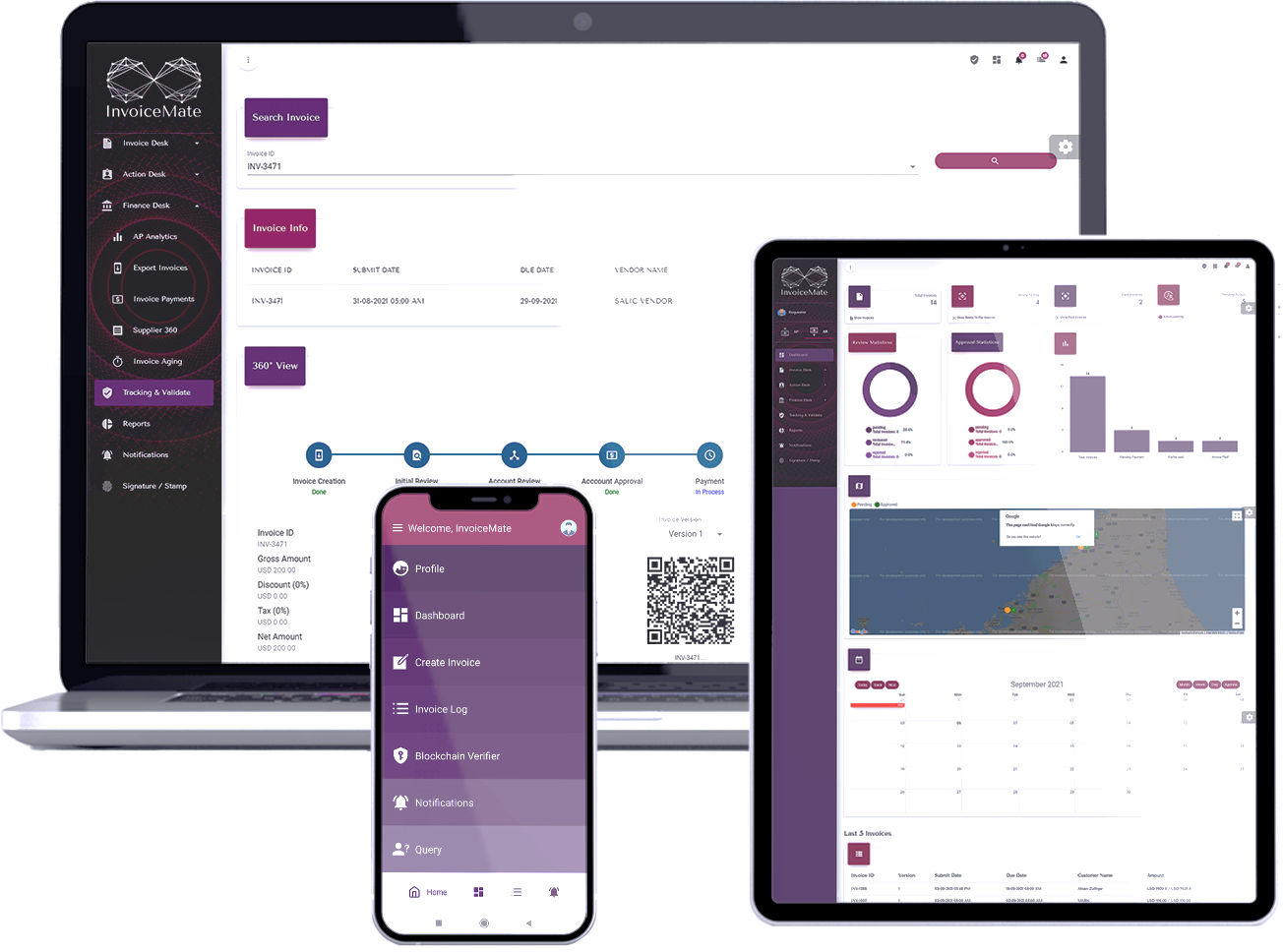 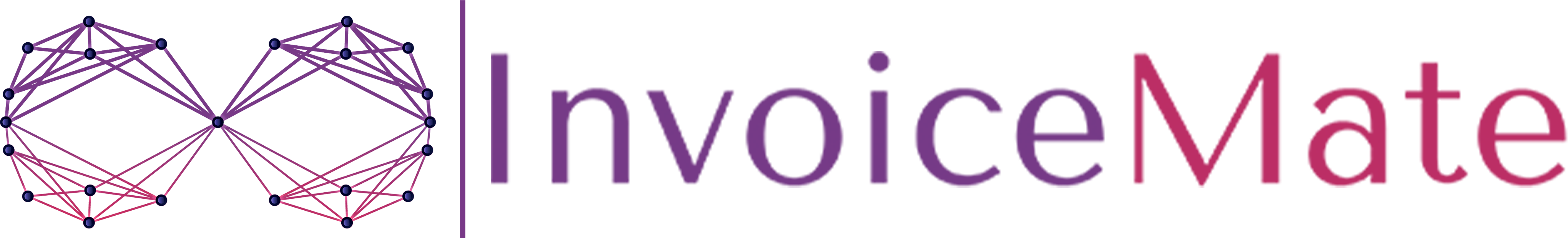 Trusted & Efficient Partner for KYI (Know Your Invoice)
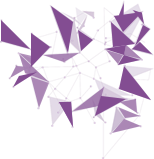 Total Lending/Financing Market Vs. Invoice Financing Market Size
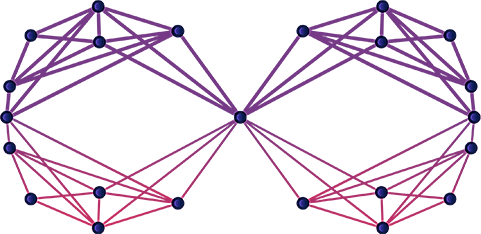 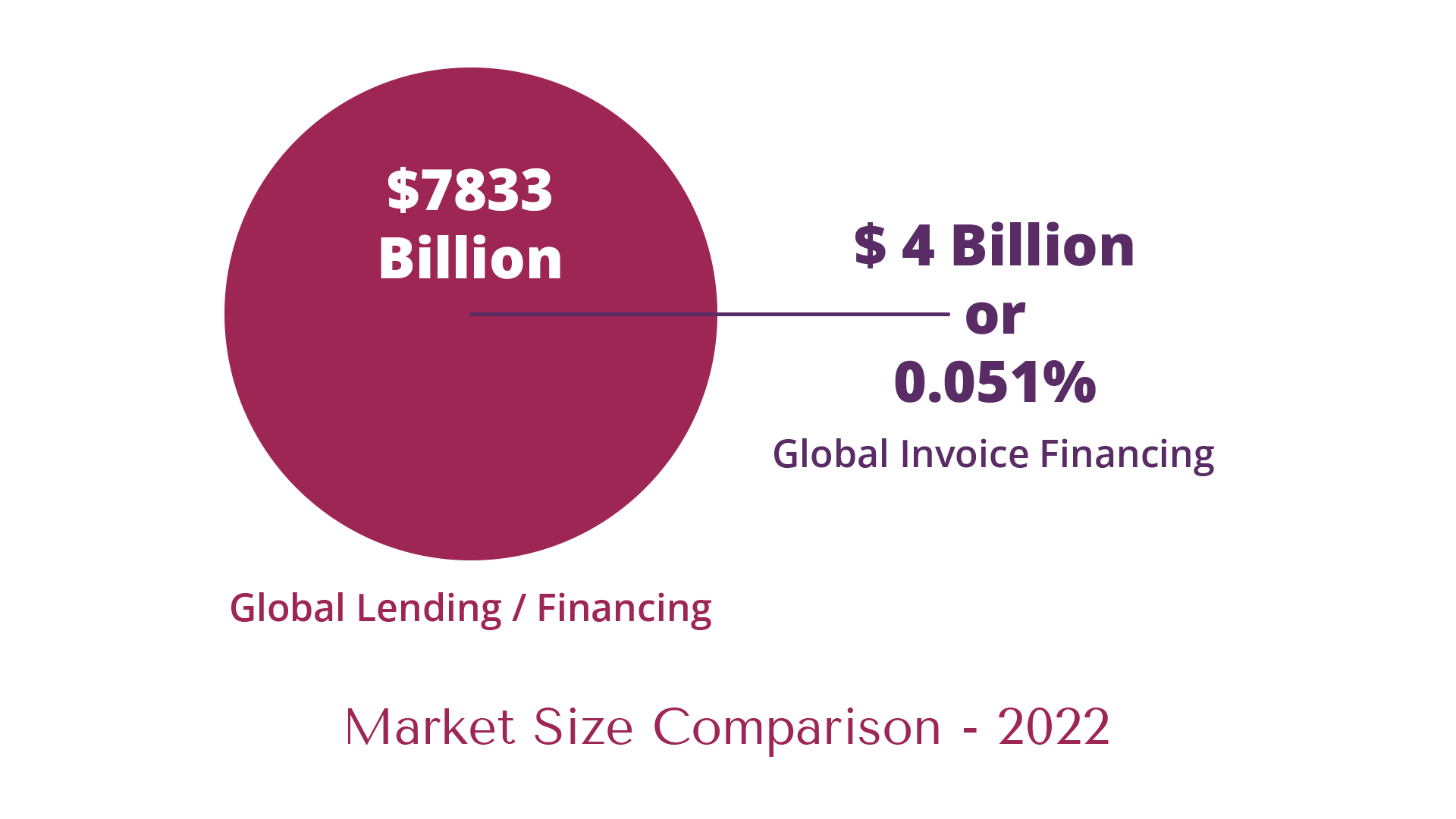 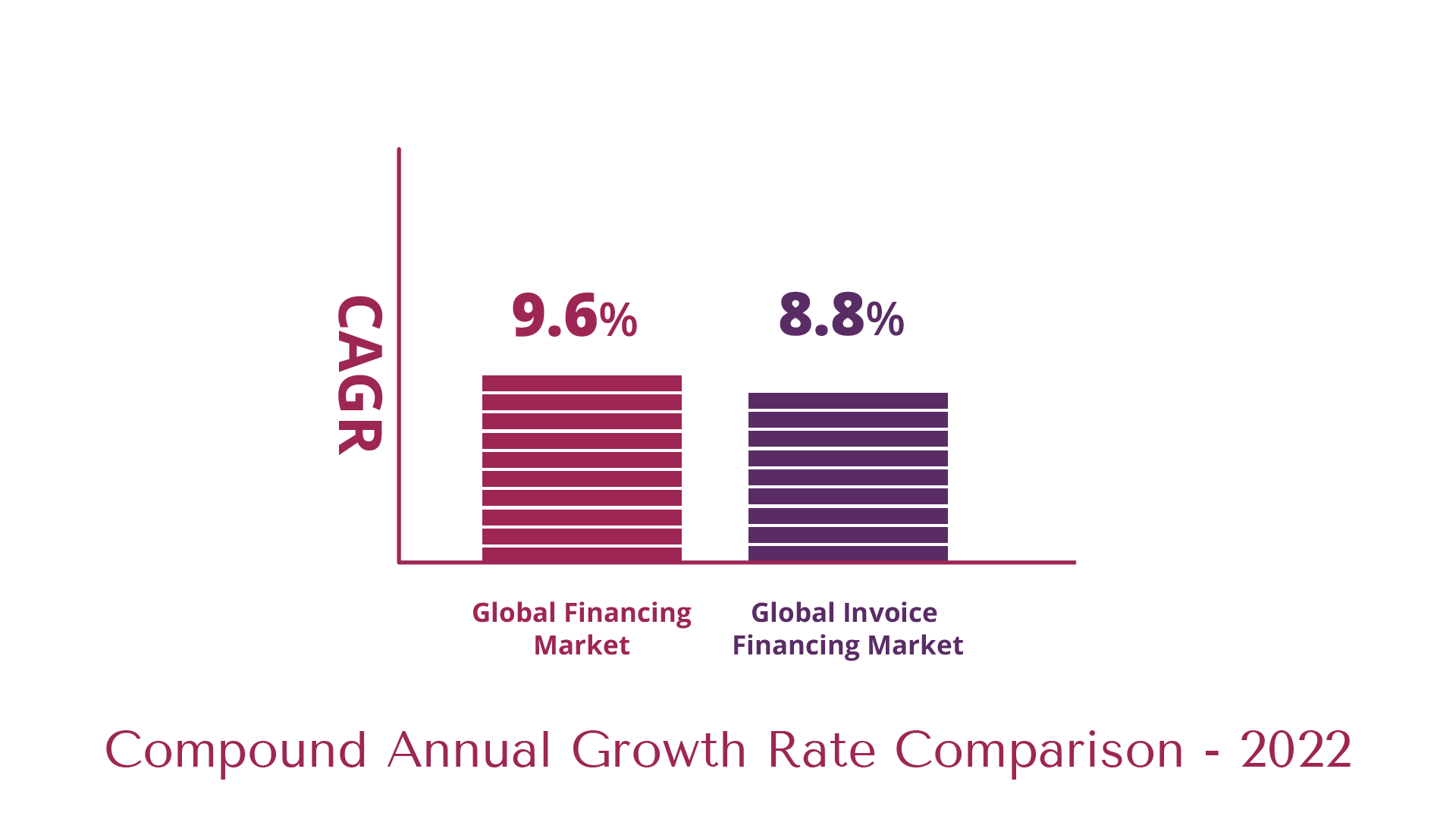 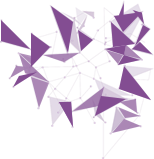 Why Portion of Invoice Financing in Total Financing Market is Negligible
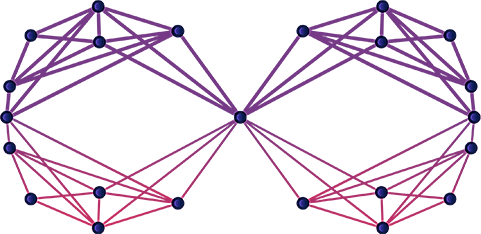 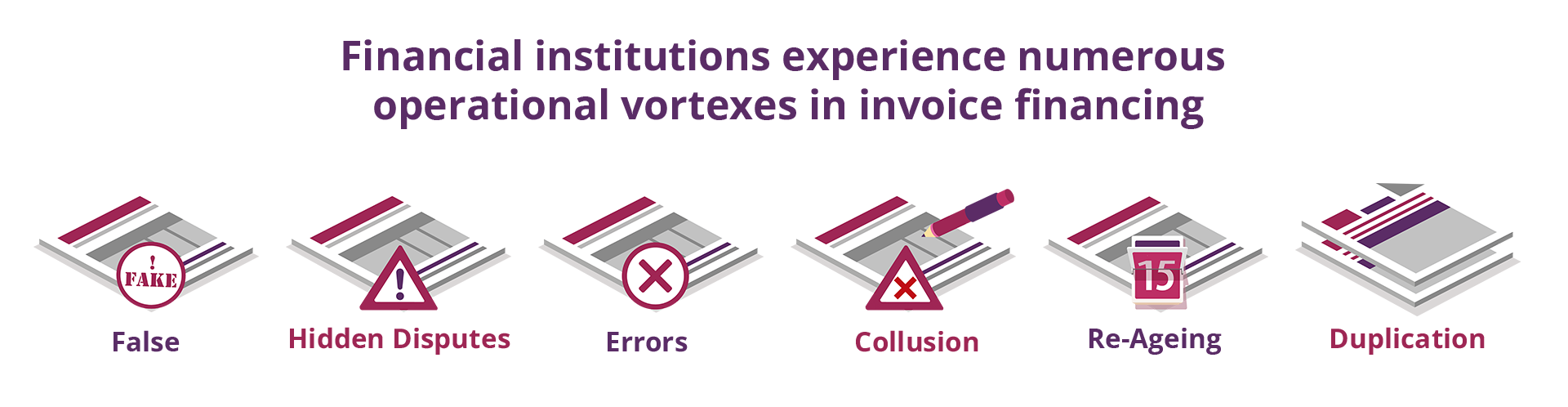 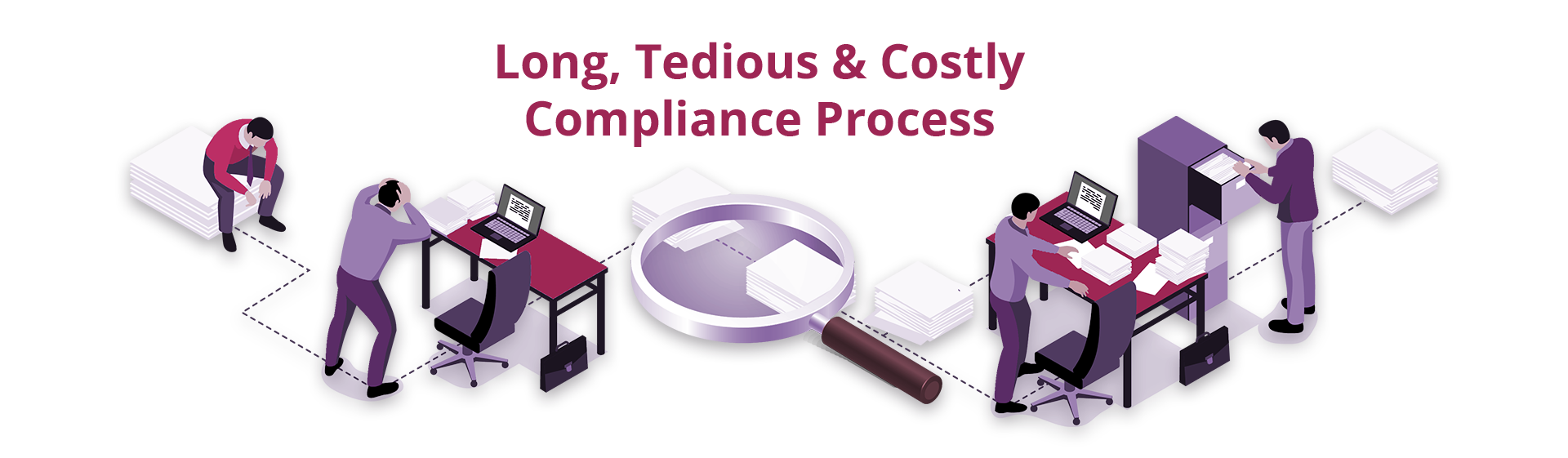 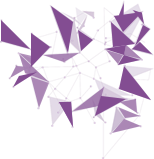 Frauds in Invoice Financing is Global & Regular Phenomena
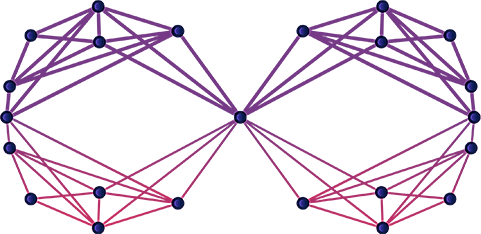 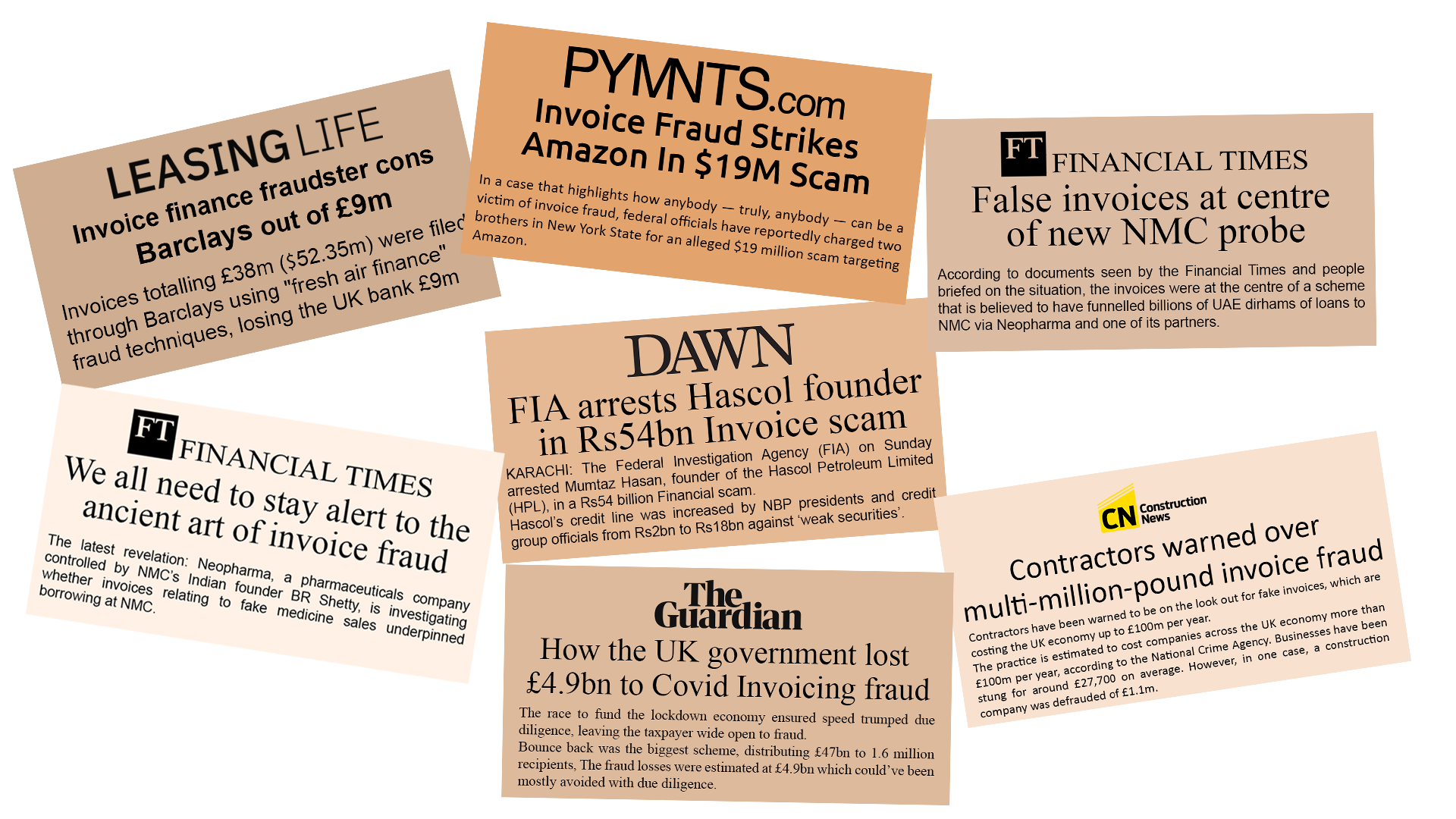 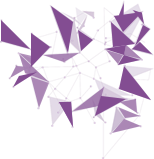 Solution: Banks/Financial Institutions Need KYI for Invoice Financing
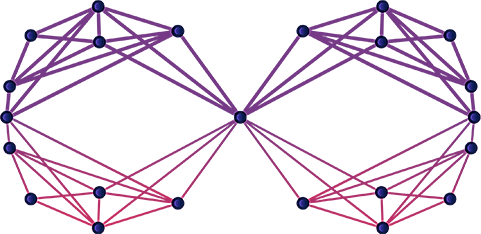 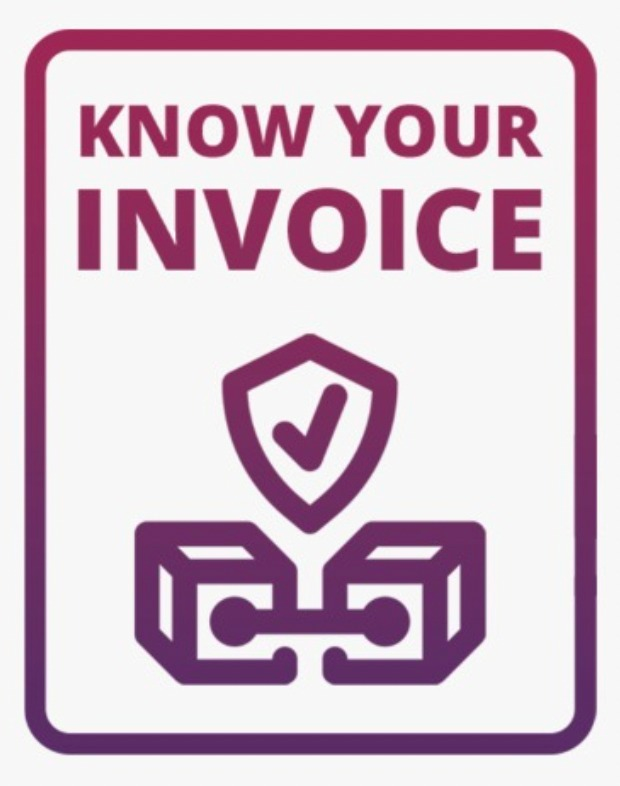 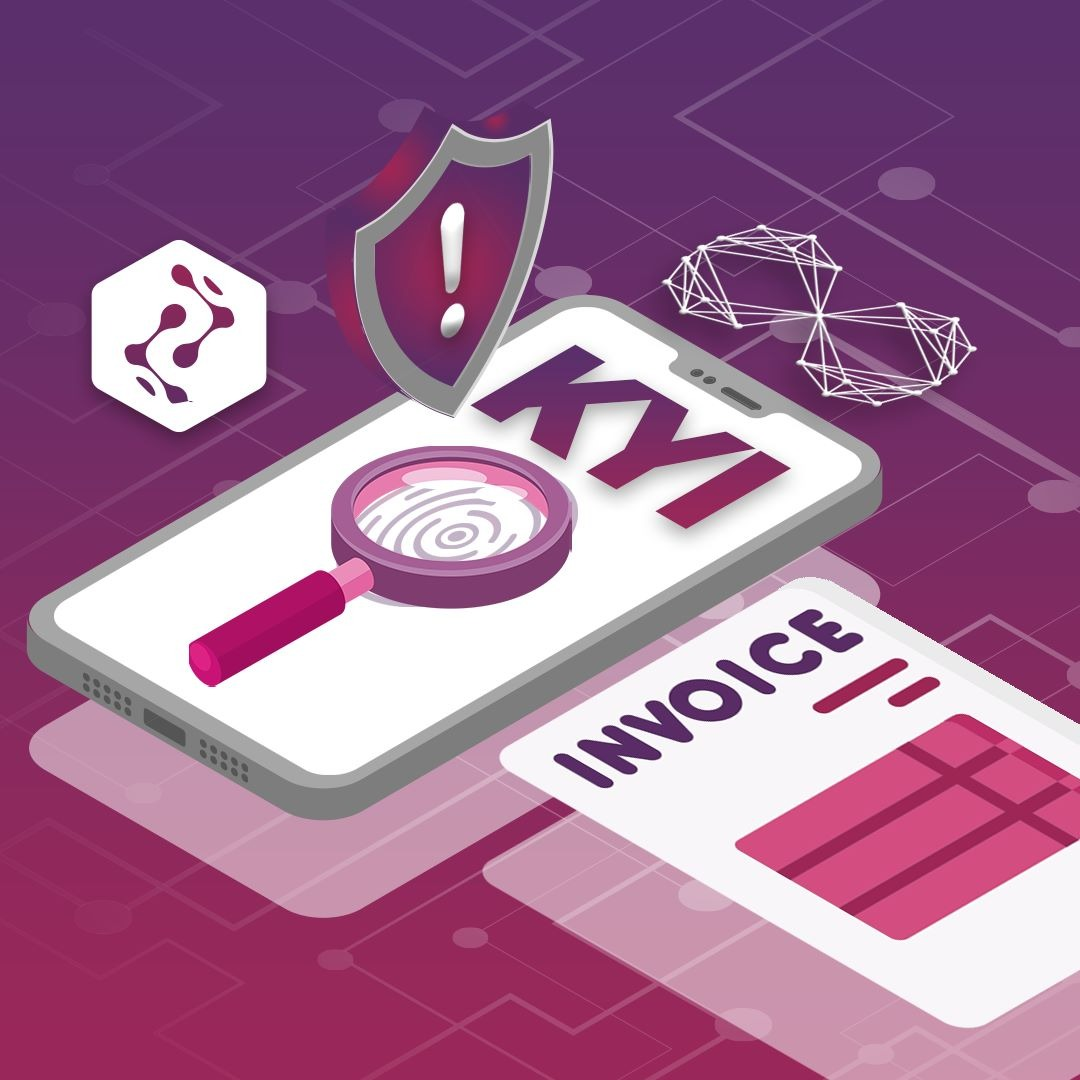 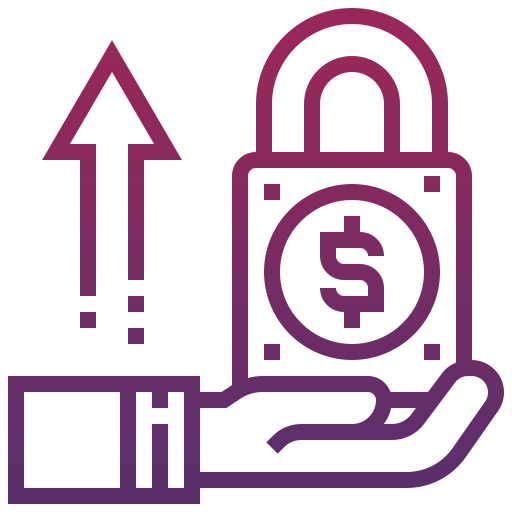 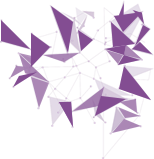 KNOW YOUR INVOICE (KYI)
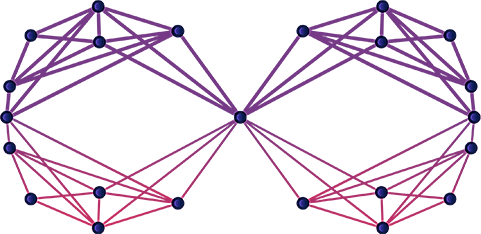 InvoiceMate using blockchain technology brings unique value preposition of “Know Your Invoice-KYI” to banks/financial institutions for their trusted & efficient invoice financing by easing the due diligence process for invoice.
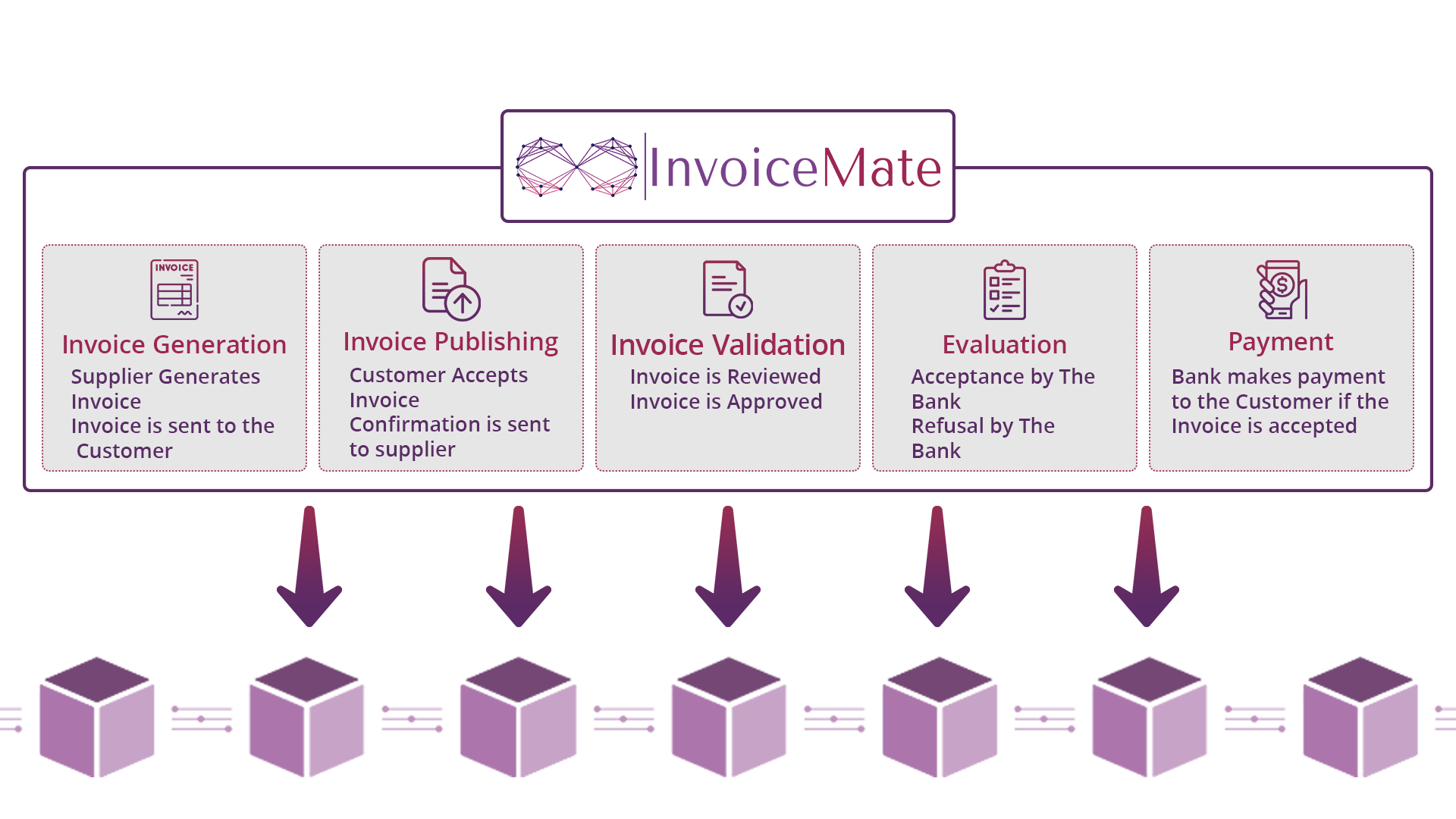 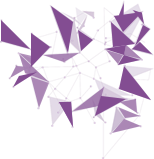 KYI Platform – Entire Journey of Invoice on Blockchain
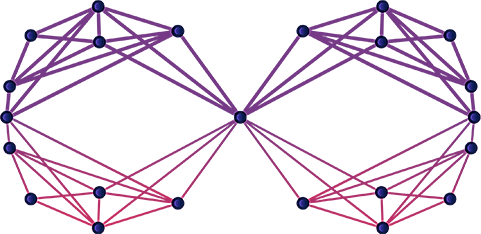 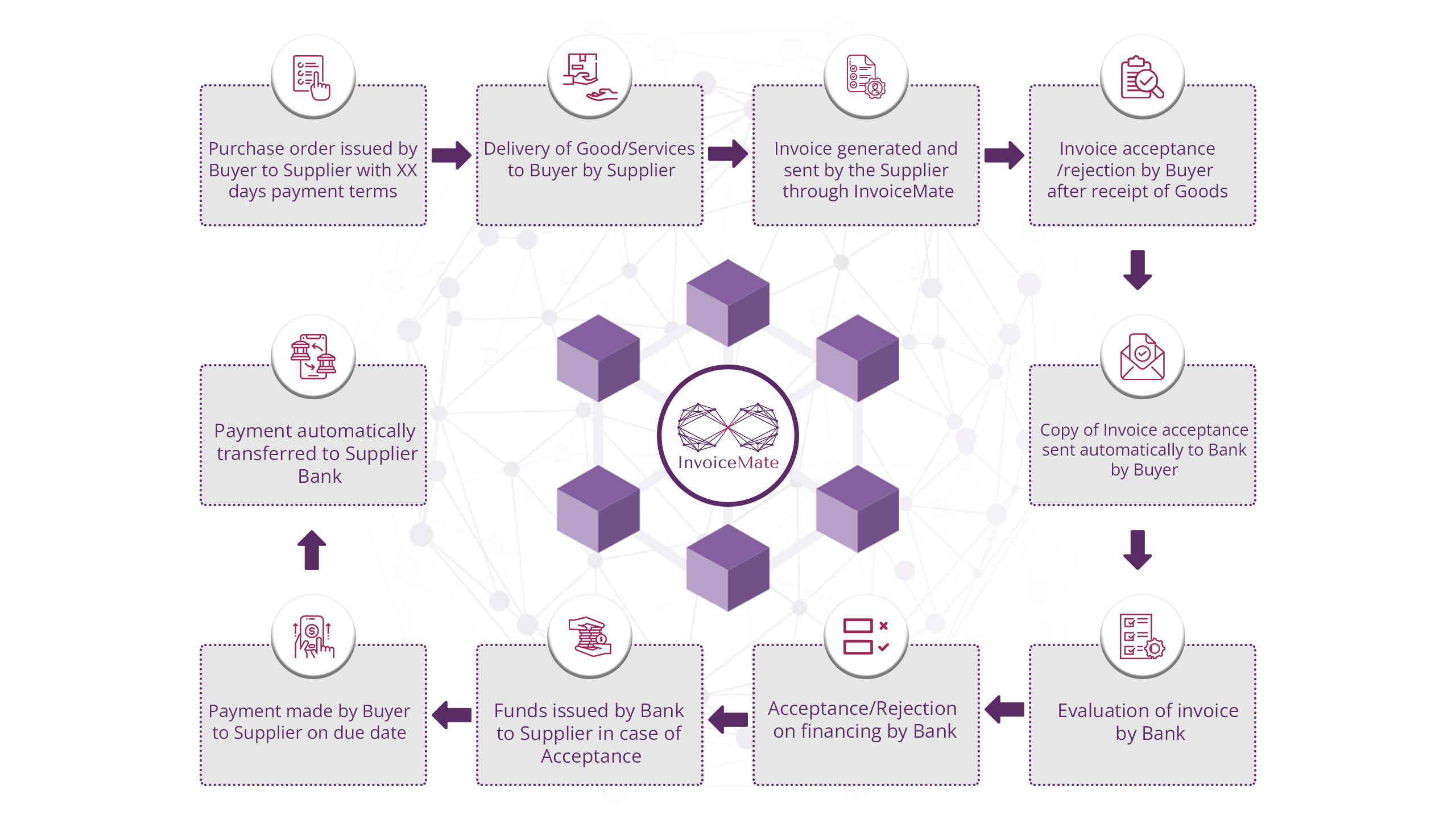 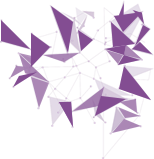 Value Preposition of KYI for Banks/Financial Institutions
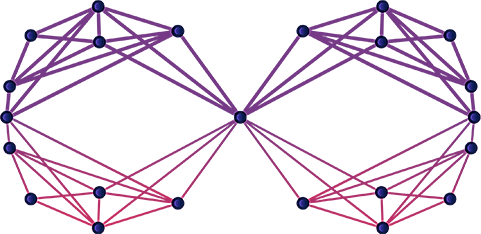 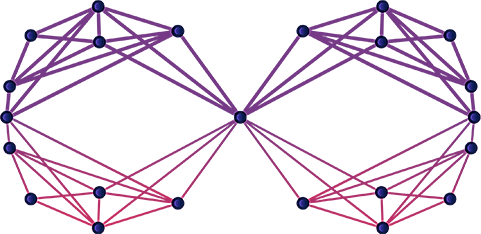 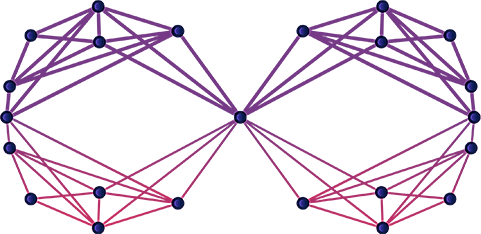 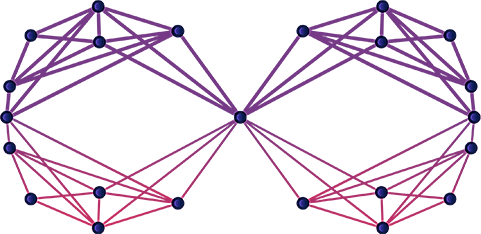 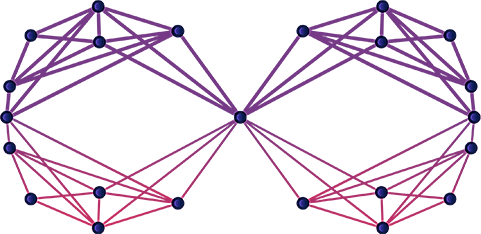 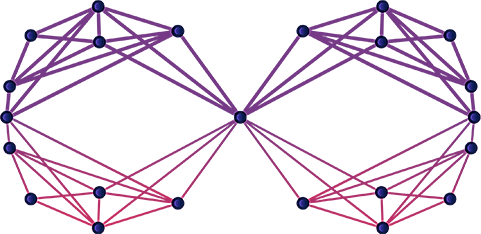 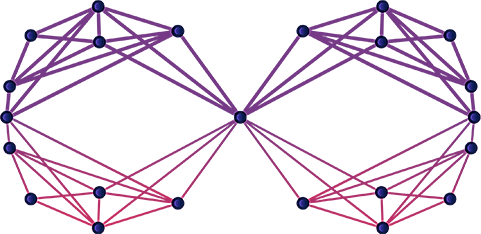 Tier 1 Vendors
Tier 1 Businesses
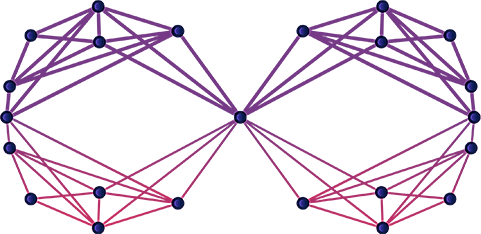 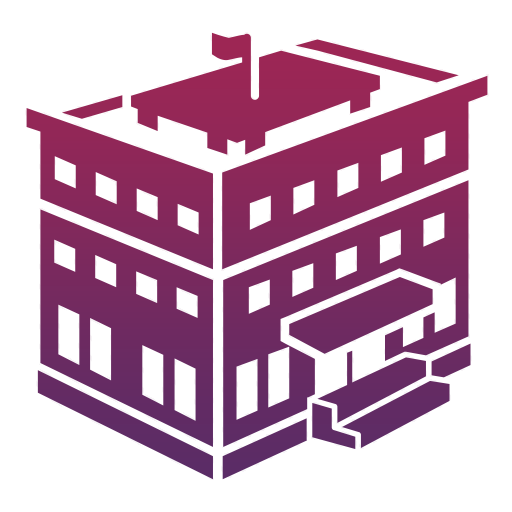 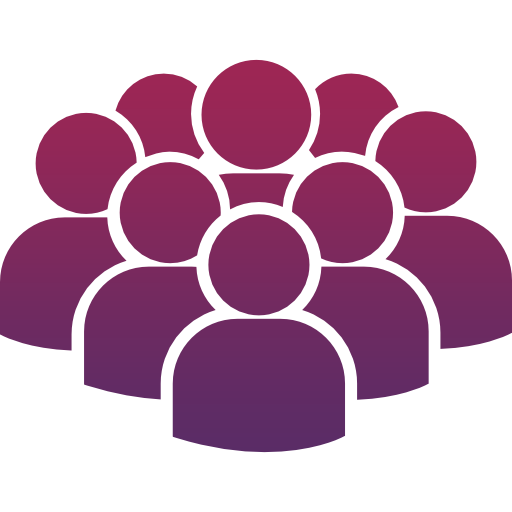 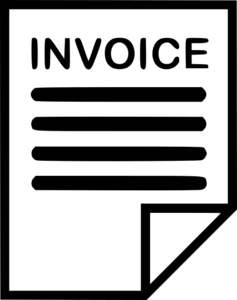 Bank/Financial Institution
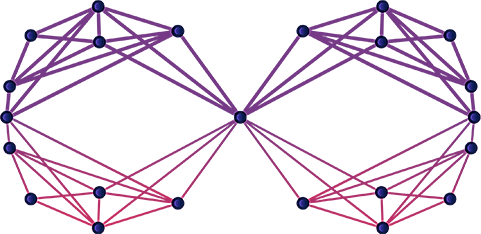 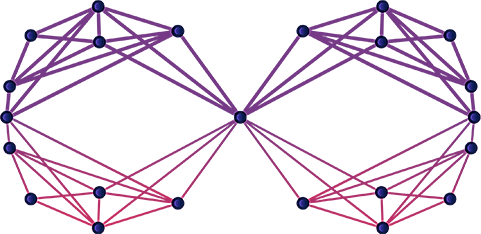 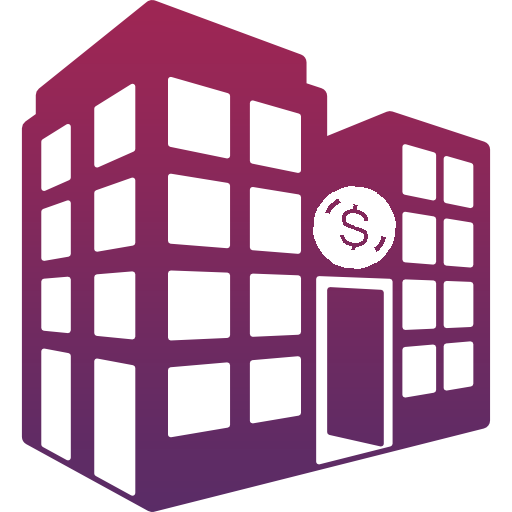 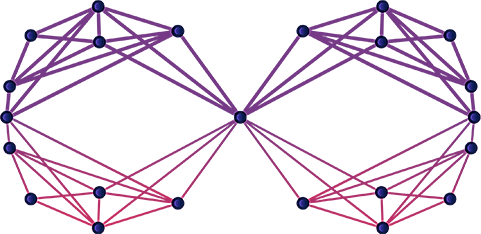 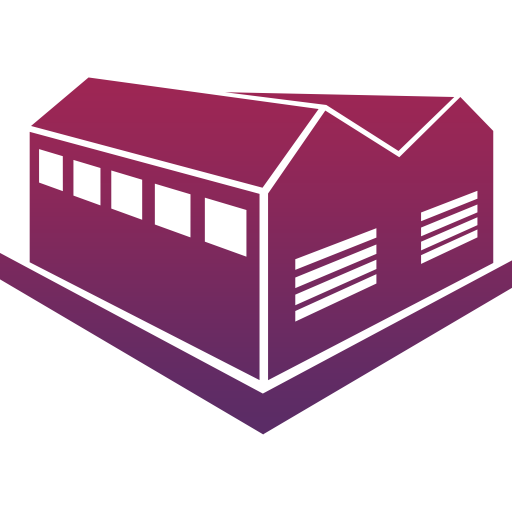 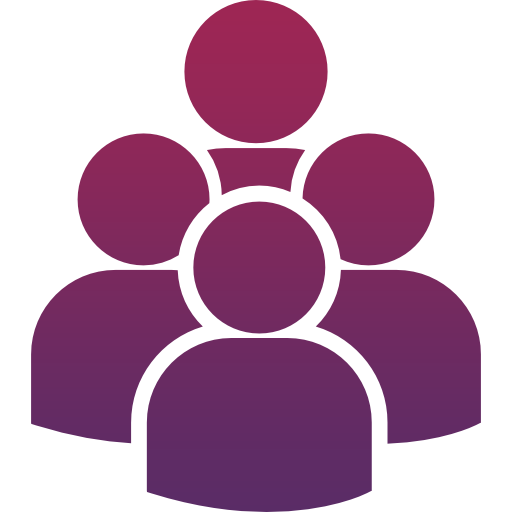 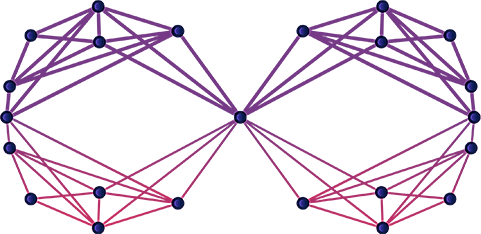 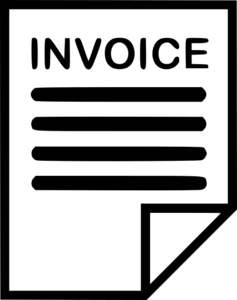 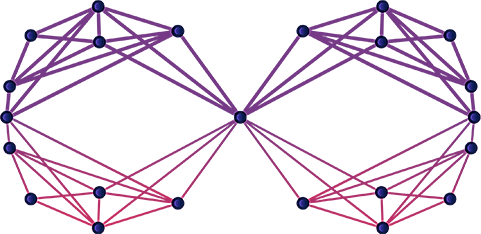 Risk Profiling
Invoice Verification
Eligibility Algorithm
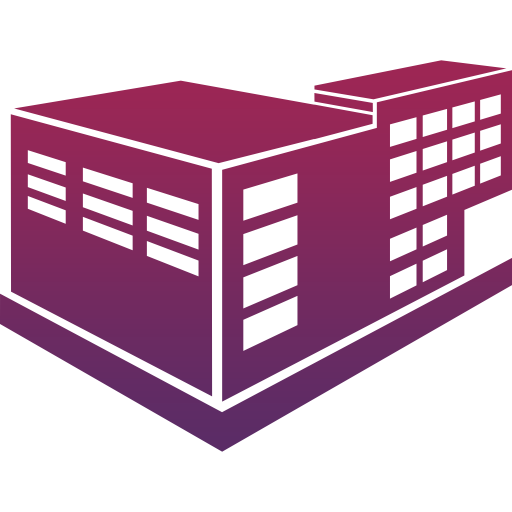 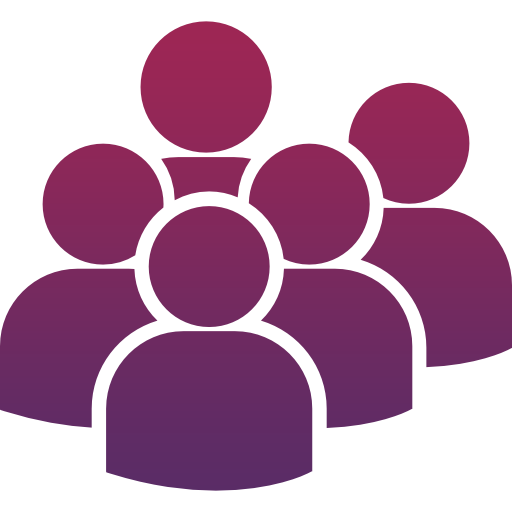 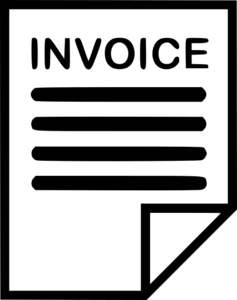 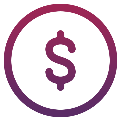 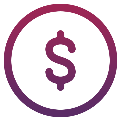 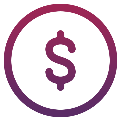 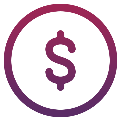 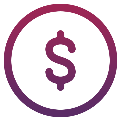 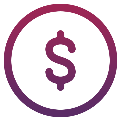 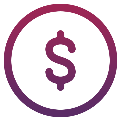 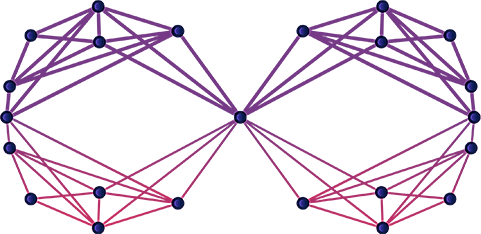 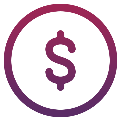 Secured & Quick Invoice Financing
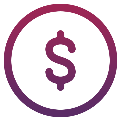 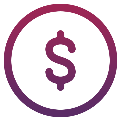 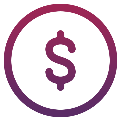 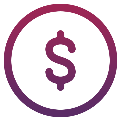 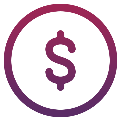 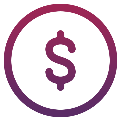 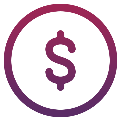 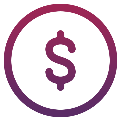 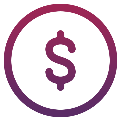 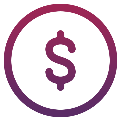 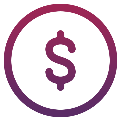 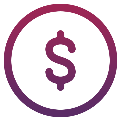 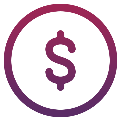 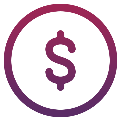 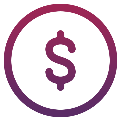 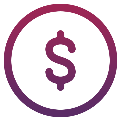 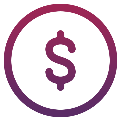 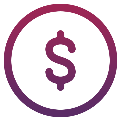 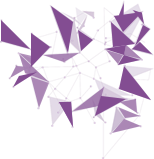 Roll Out Framework in Pakistan
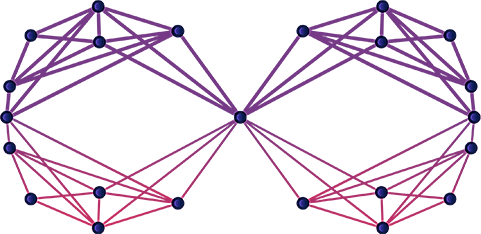 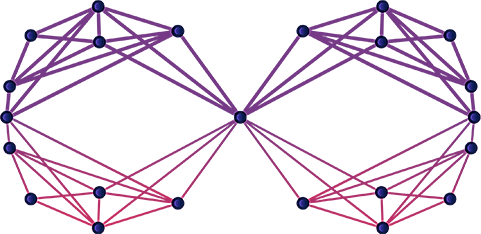 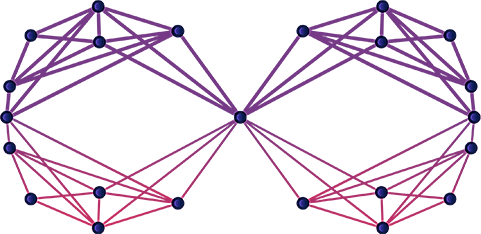 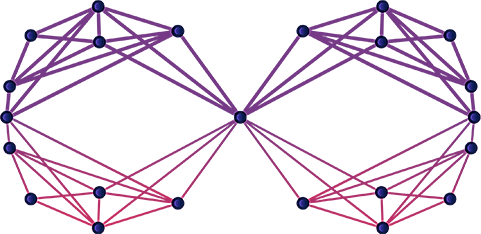 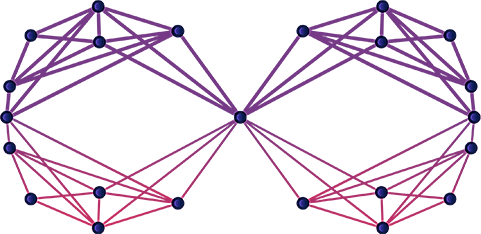 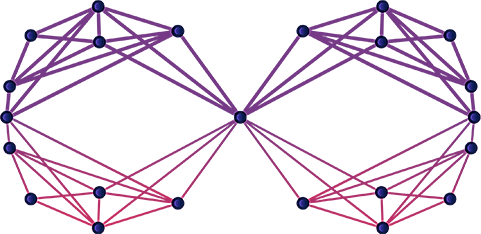 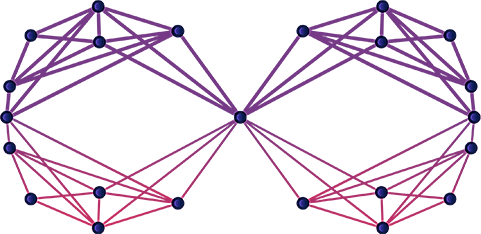 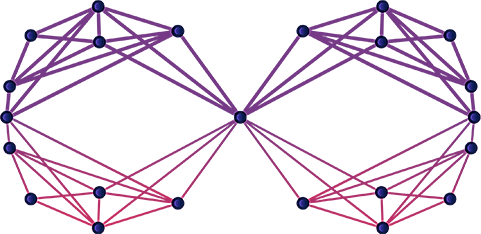 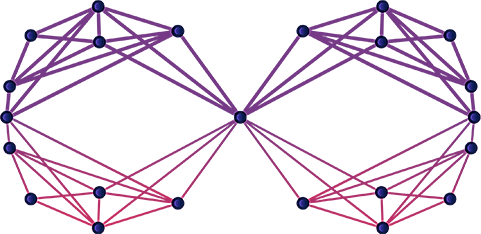 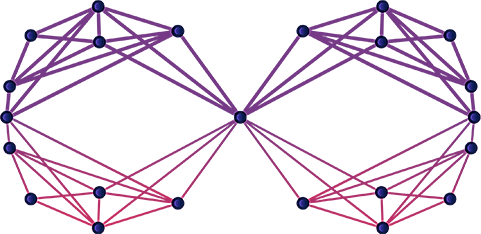 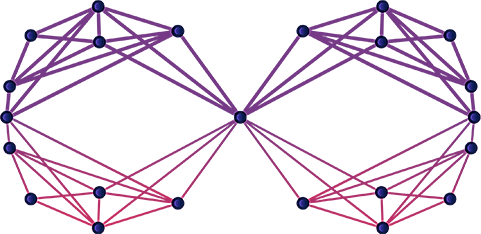 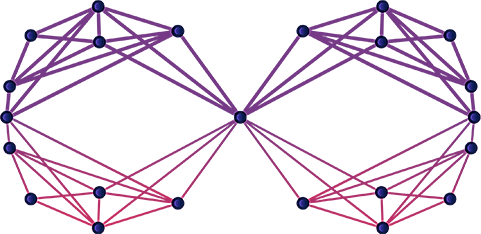 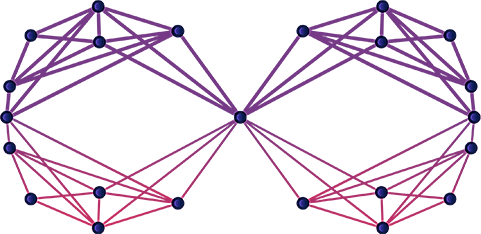 Pakistan B2B
Jazz Ecosystem
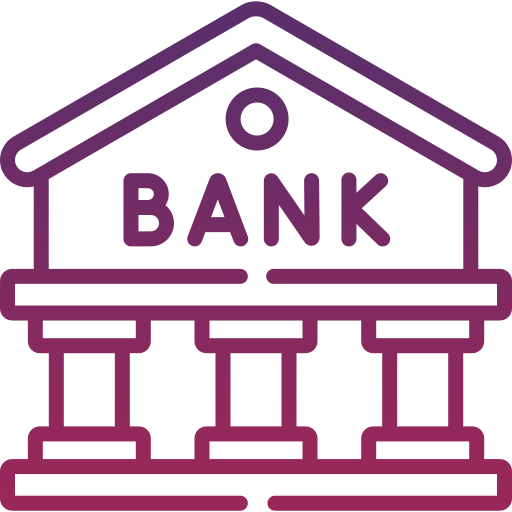 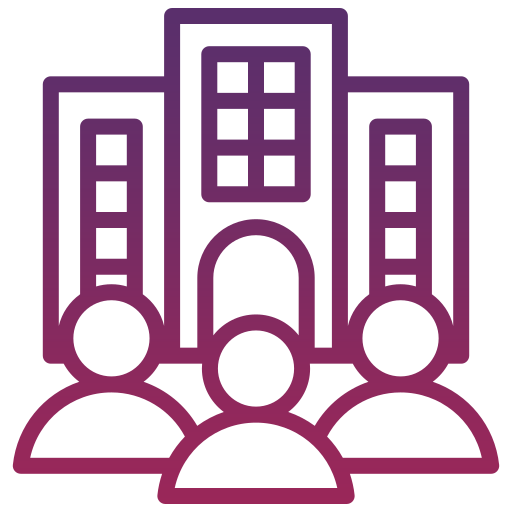 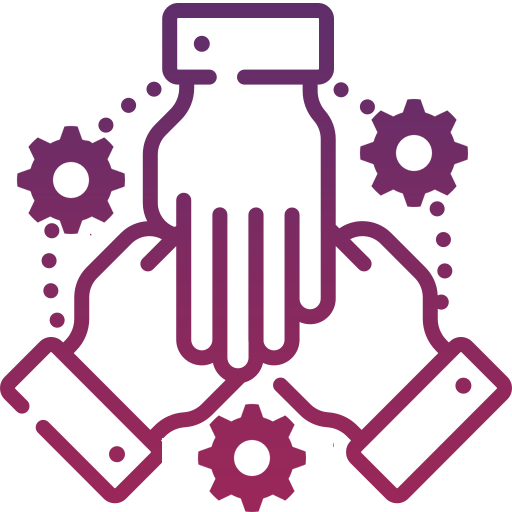 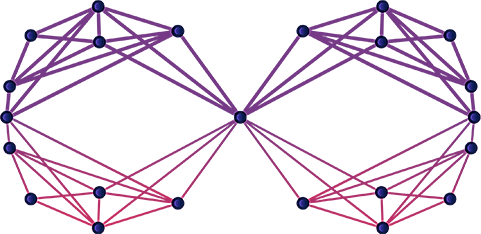 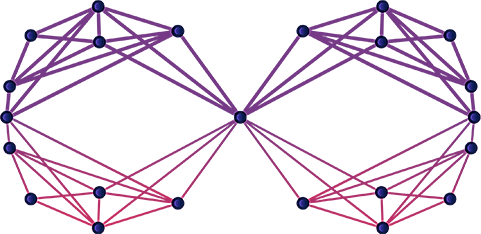 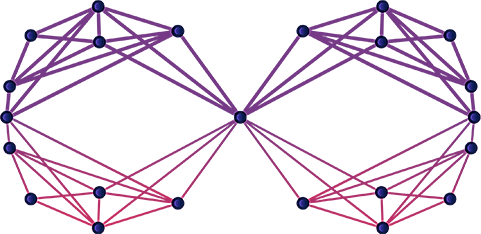 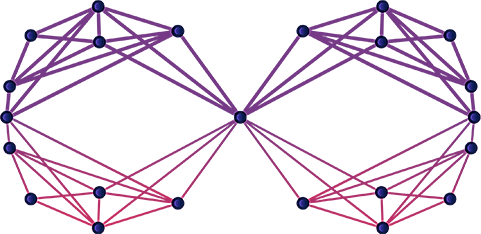 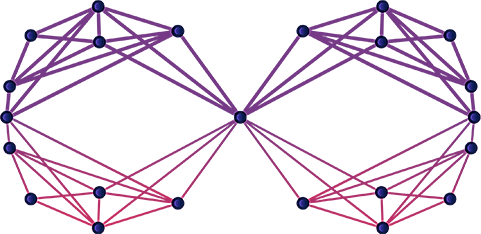 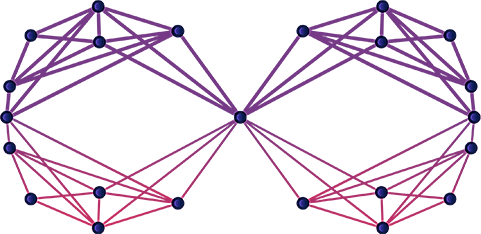 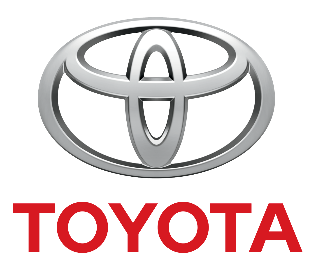 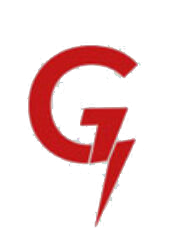 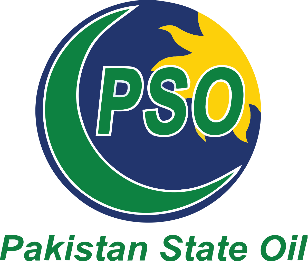 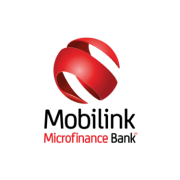 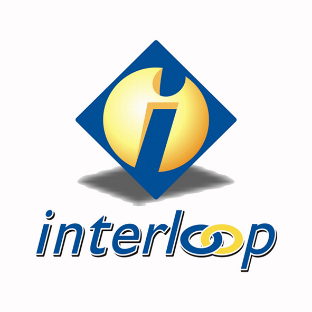 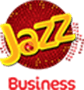 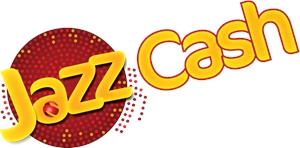 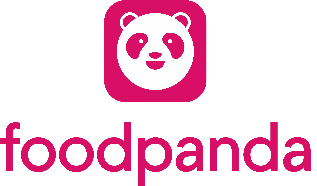 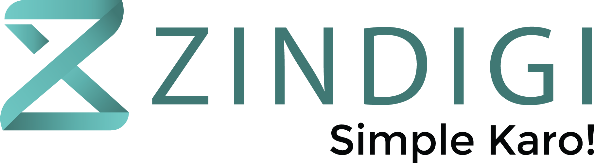 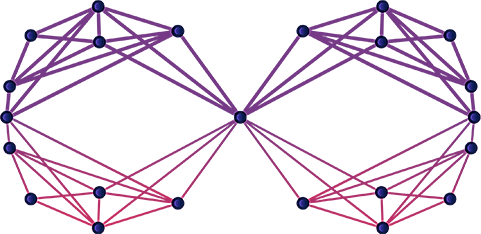 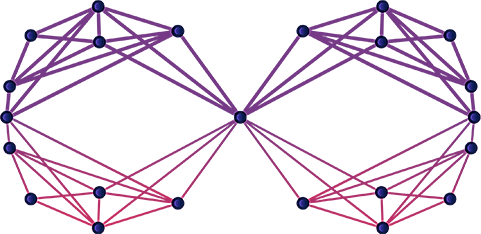 Payment Channel
Implementation Partner
BaaS Platform
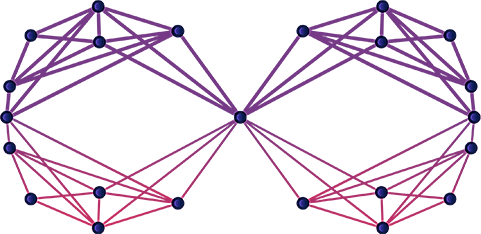 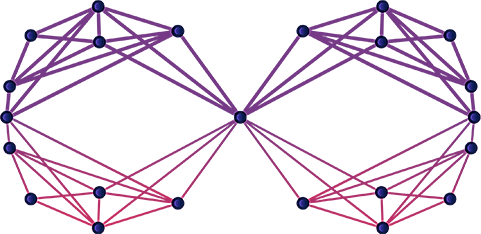 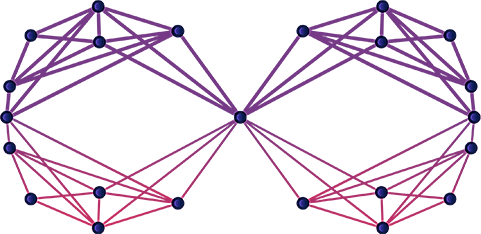 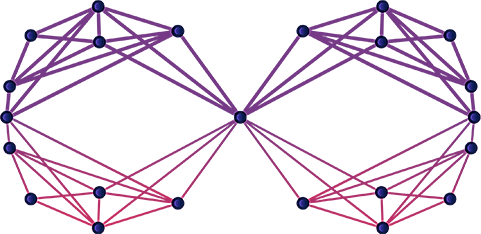 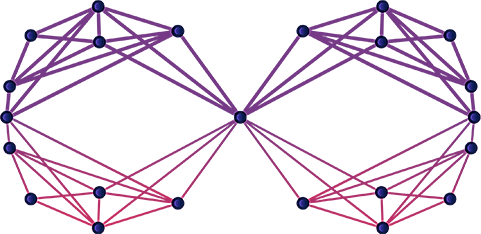 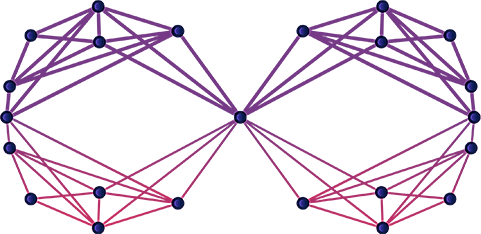 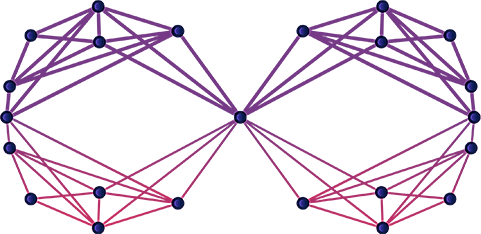 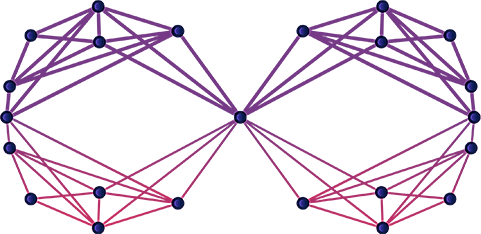 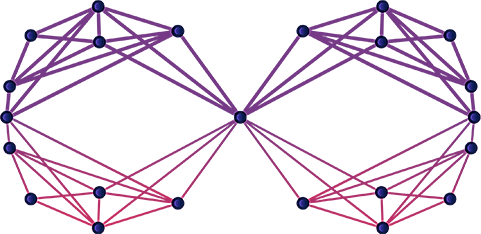 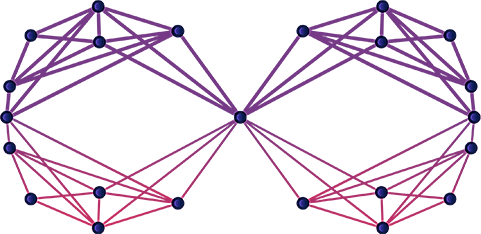 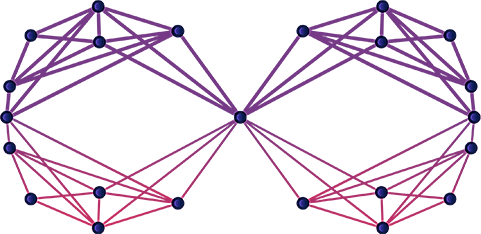 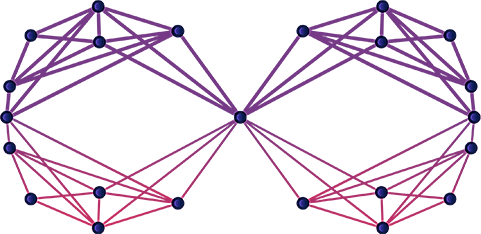 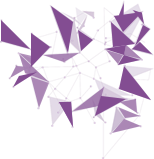 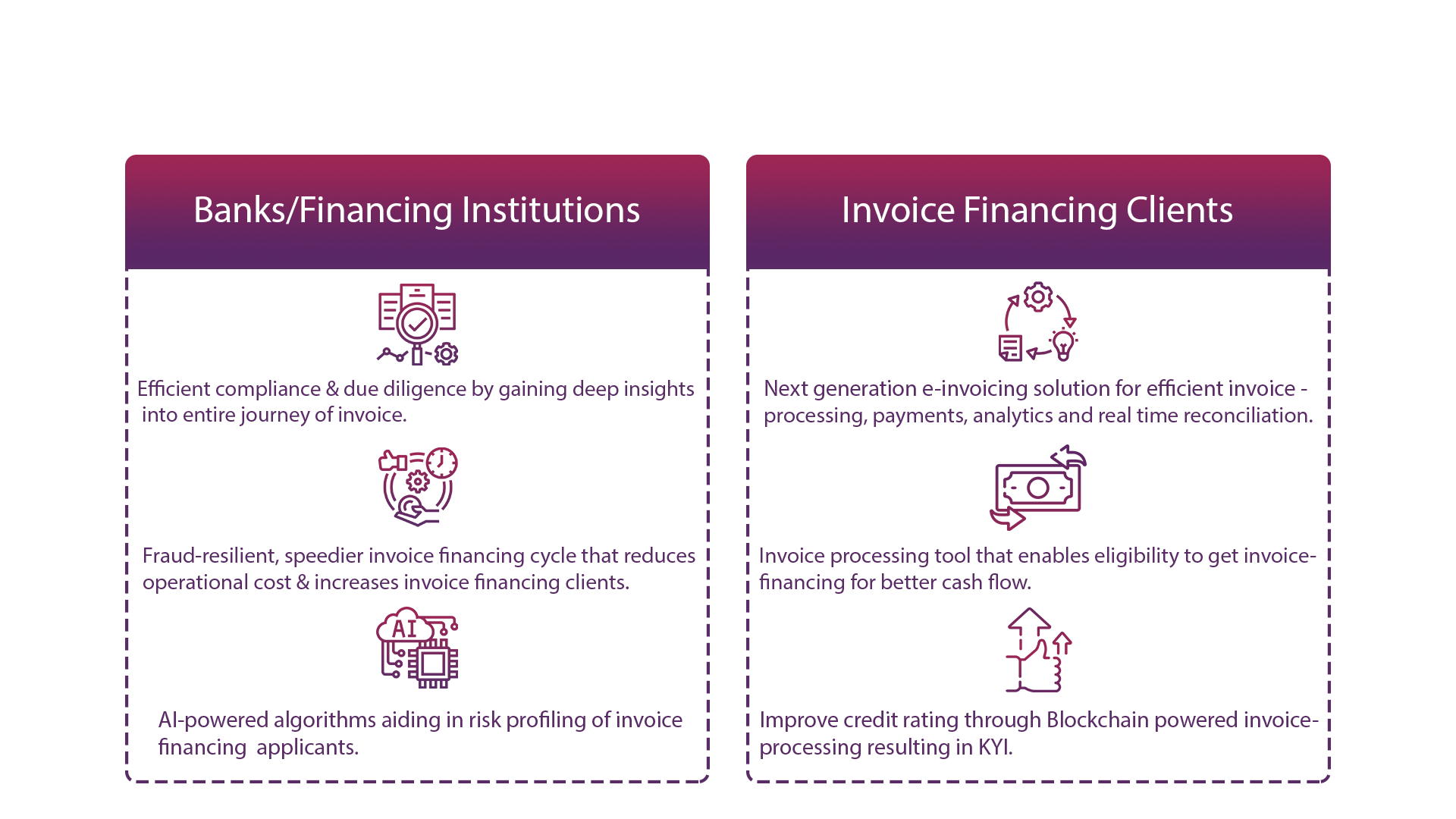 Benefits of KYI with InvoiceMate
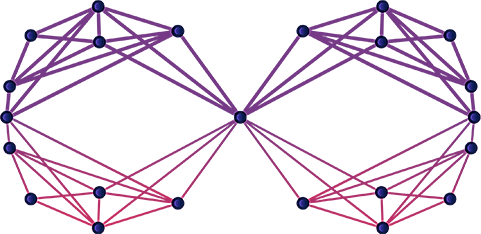 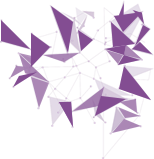 InvoiceMate – Enabler for Financial Inclusion
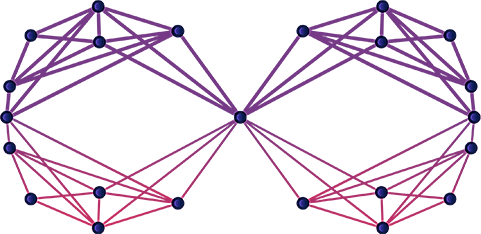 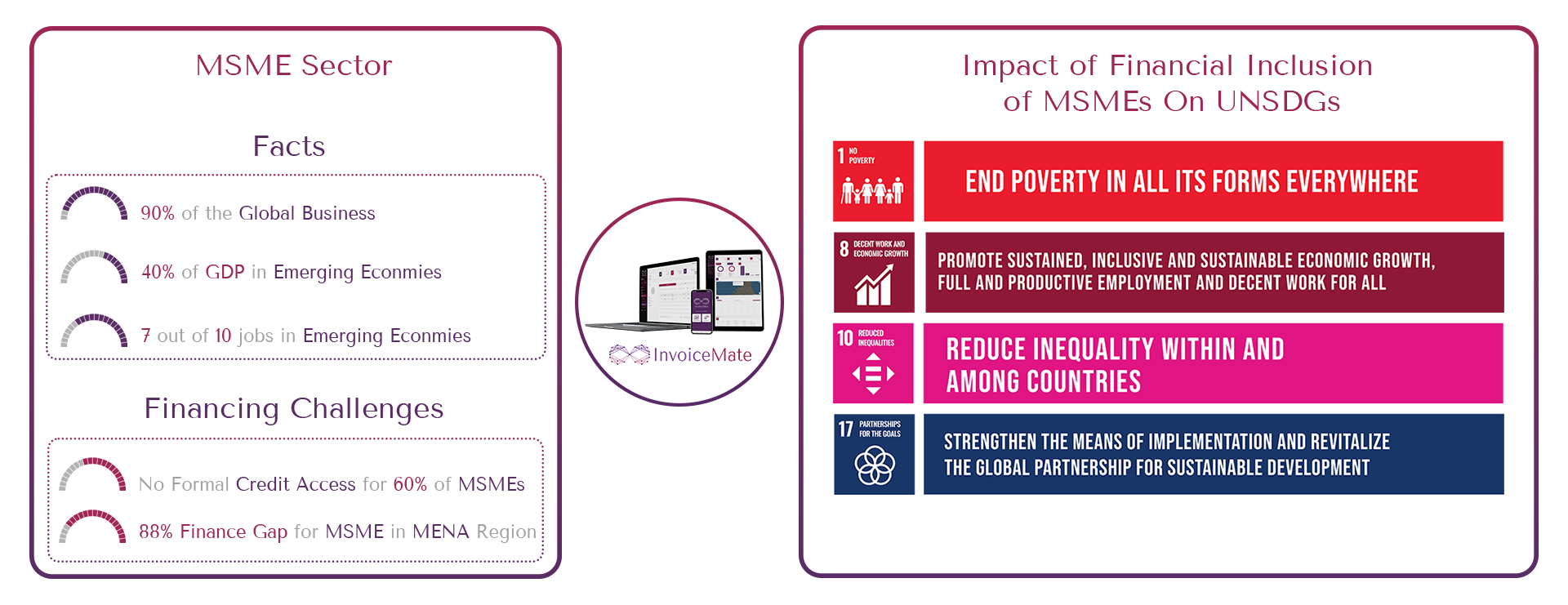 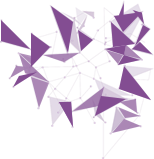 InvoiceMate: Next Generation Invoicing Platform
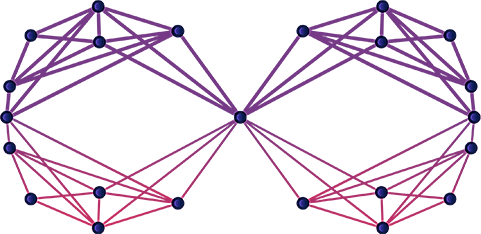 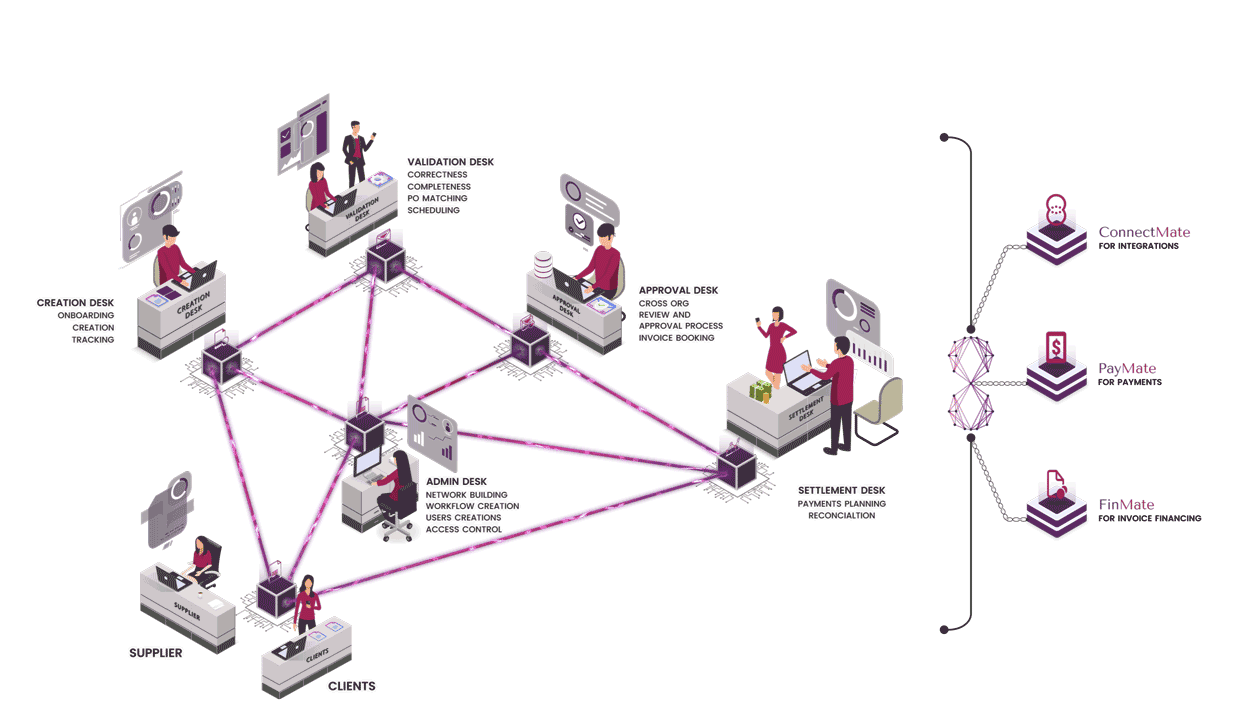 [Speaker Notes: Here is how next gen automation of InvoiceMate is different than automation of legacy ERPs and accounting packages:]
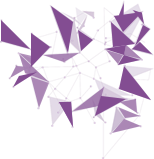 InvoiceMate Differentiators as Invoice Management System
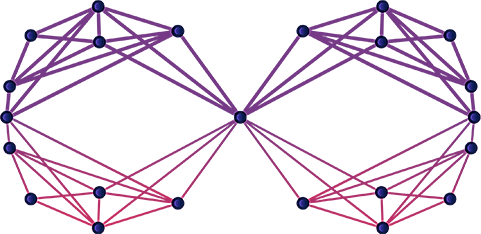 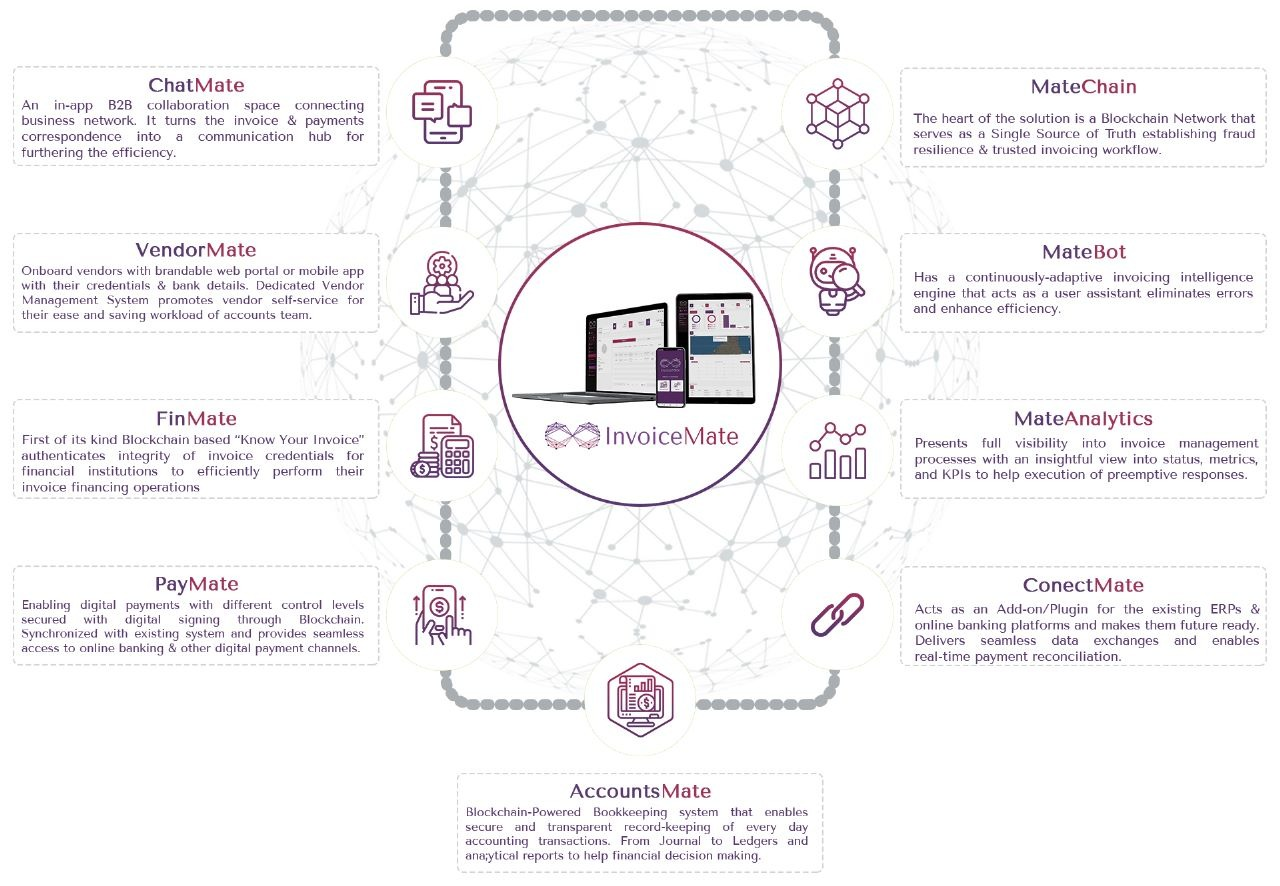 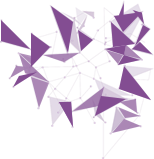 InvoiceMate Pro (Corporate) & InvoiceMate Lite (SMEs & Freelancers)
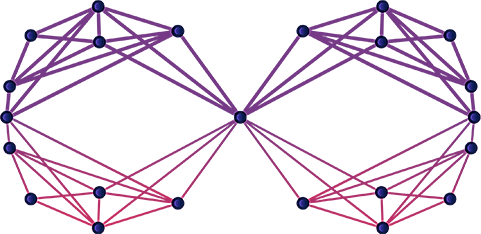 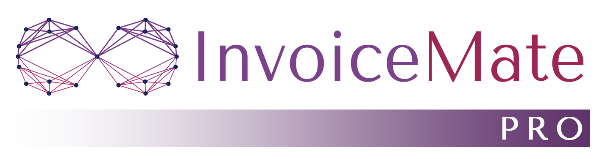 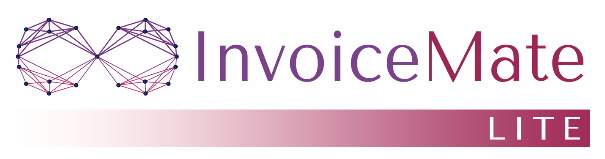 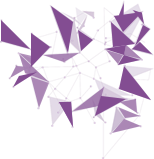 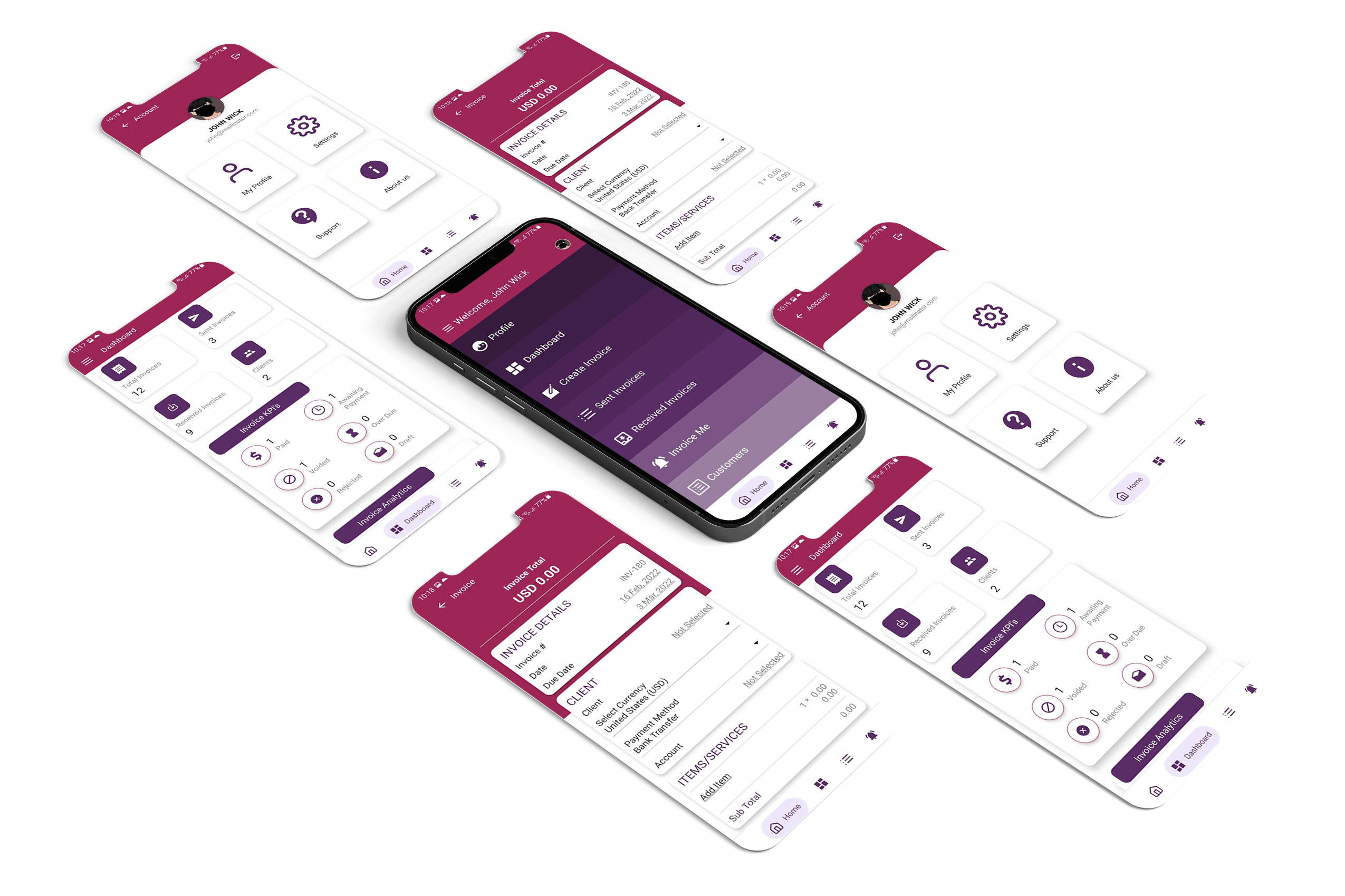 InvoiceMate Lite – Mobile App – Screenshots
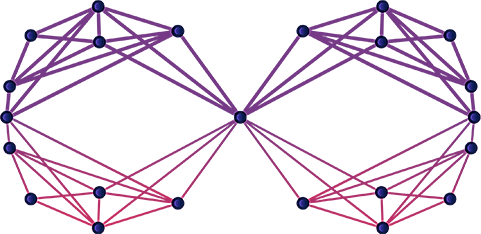 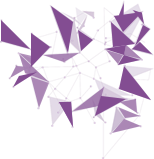 InvoiceMate Case Study of SALIC (Saudi Government Entity)
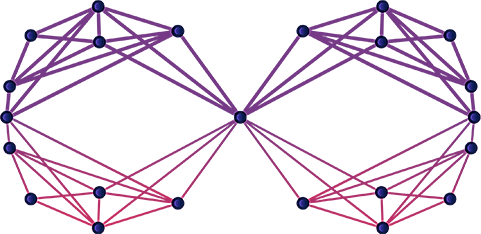 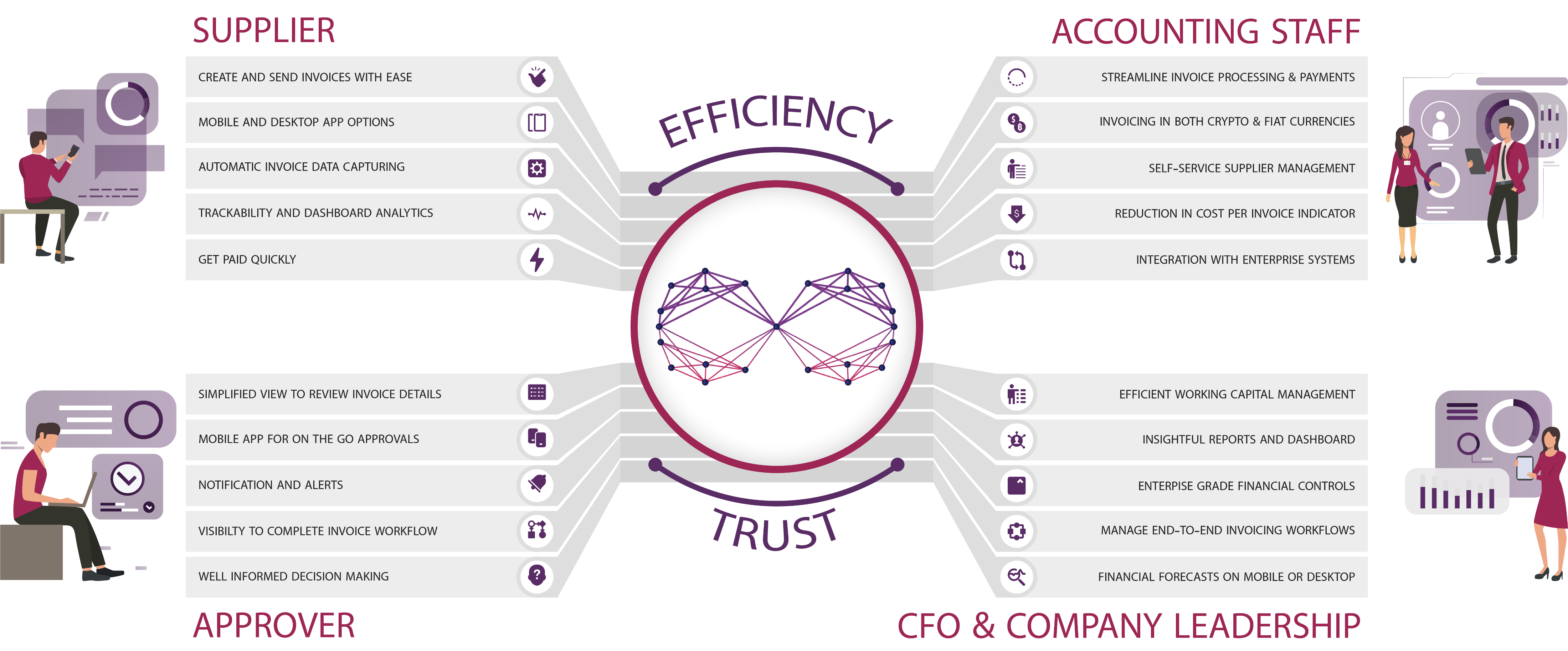 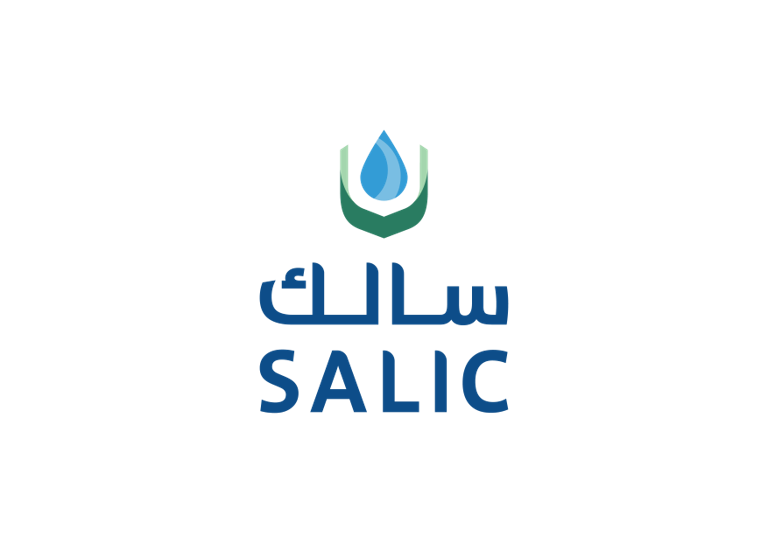 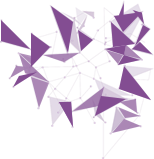 Early Gov & Corporate Clients
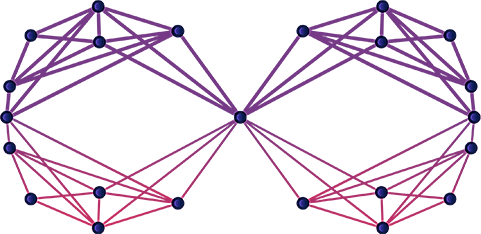 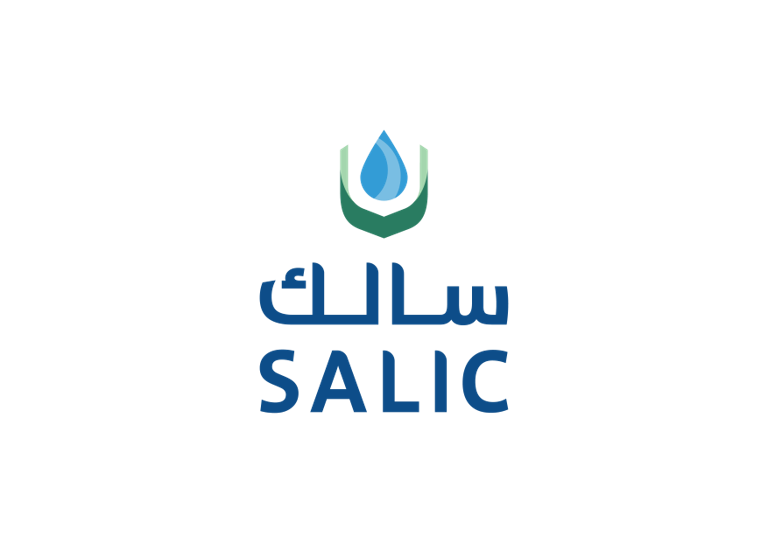 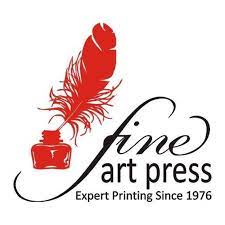 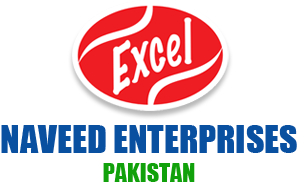 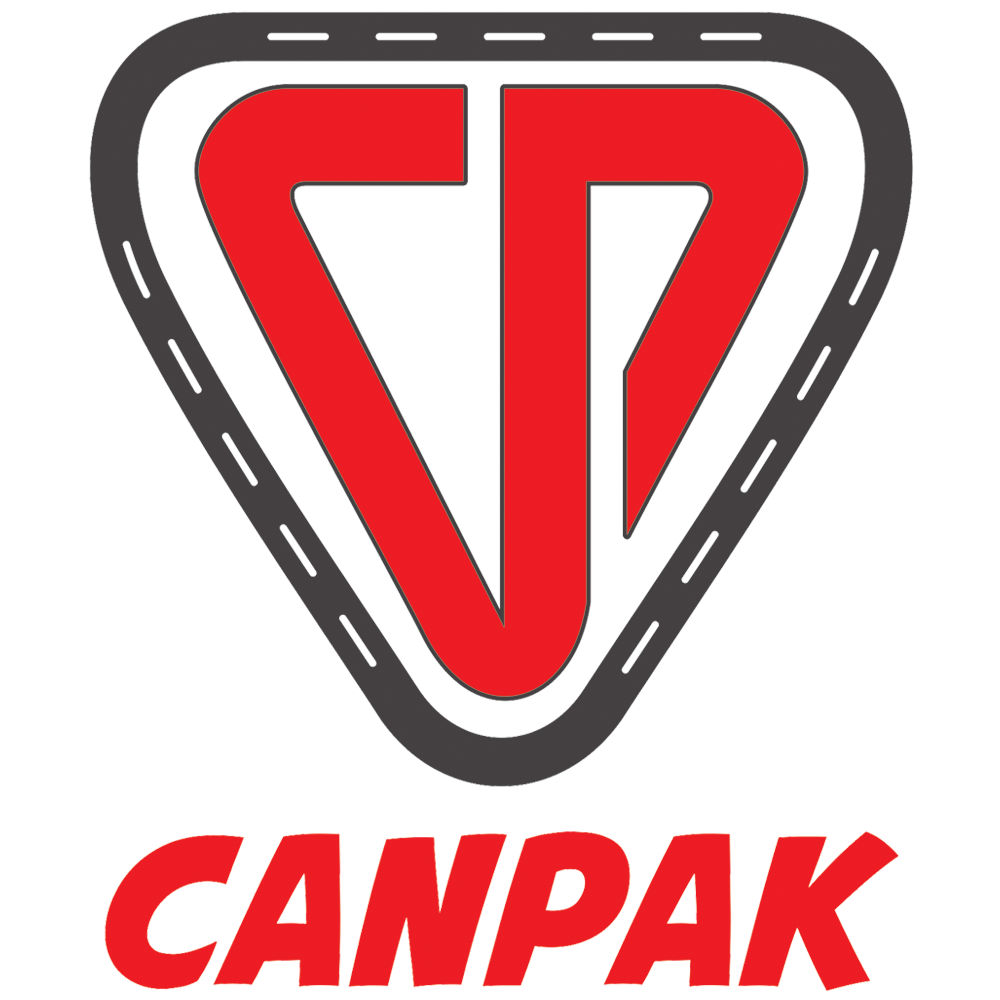 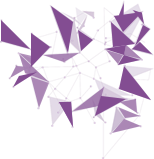 Competitive Advantage – World’s First & Only Invoicing Platform on Blockchain
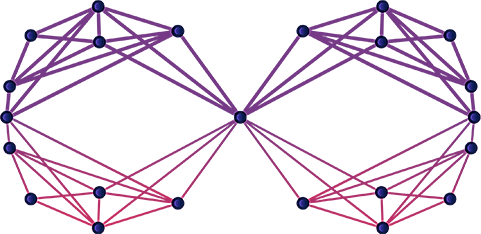 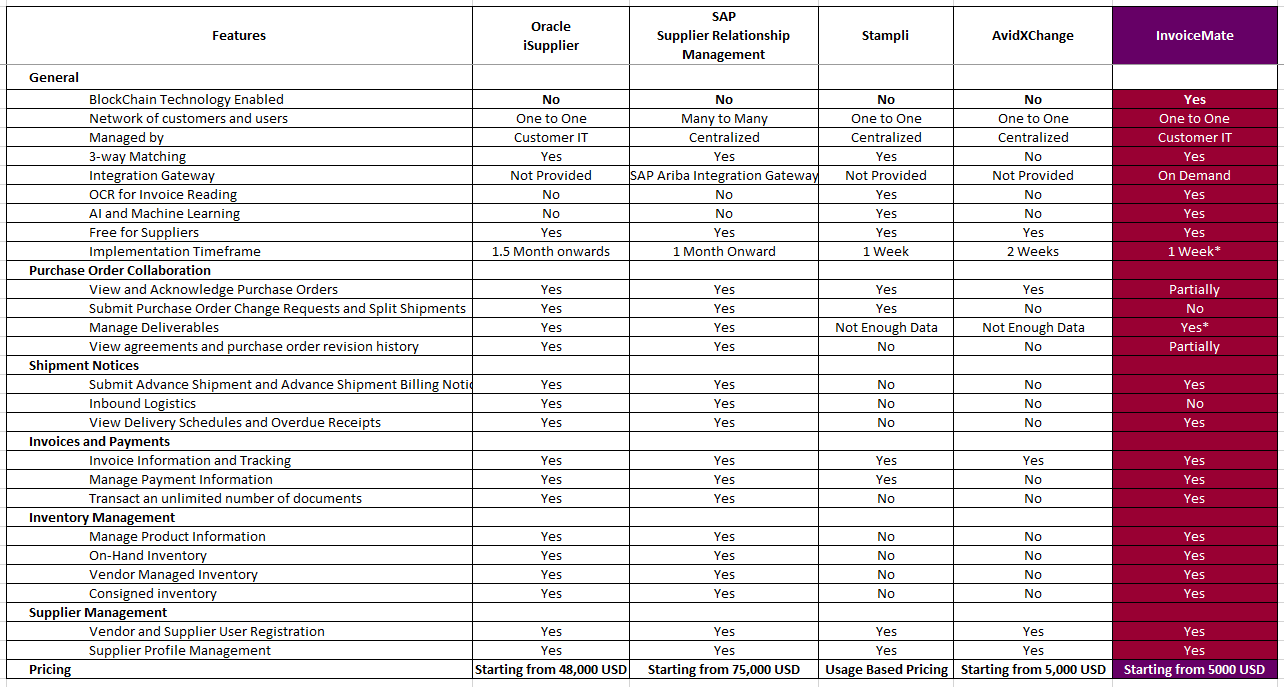 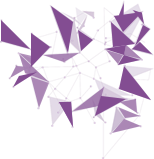 Institutional Partnership with Jazz in Pakistan
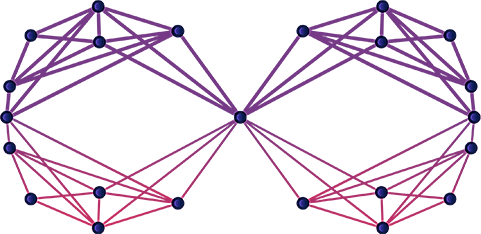 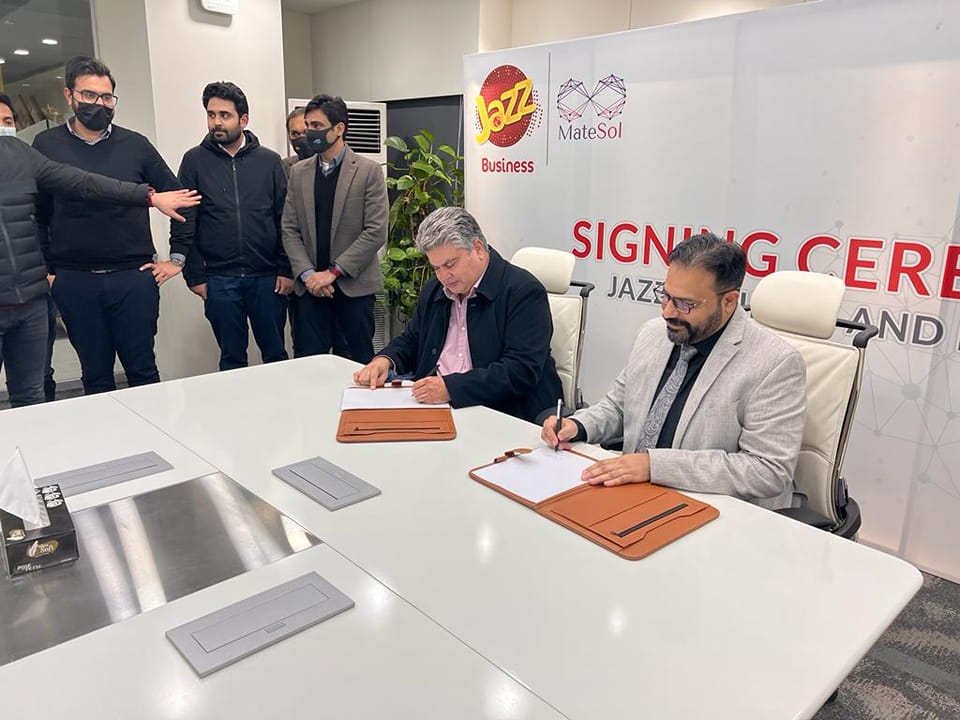 Cloud Integration
Jazz Cash Integration
Implementation Partnership
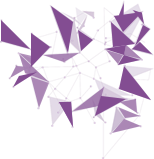 Institutional Partnership with JS Bank & Zindigi
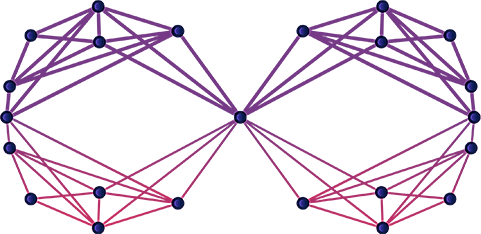 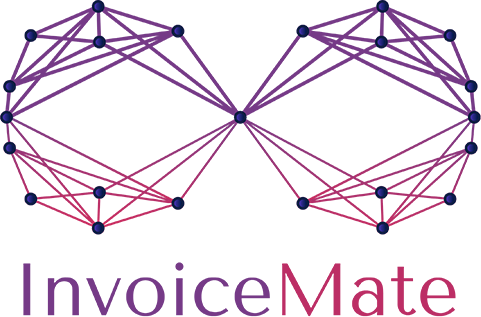 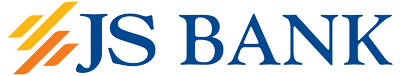 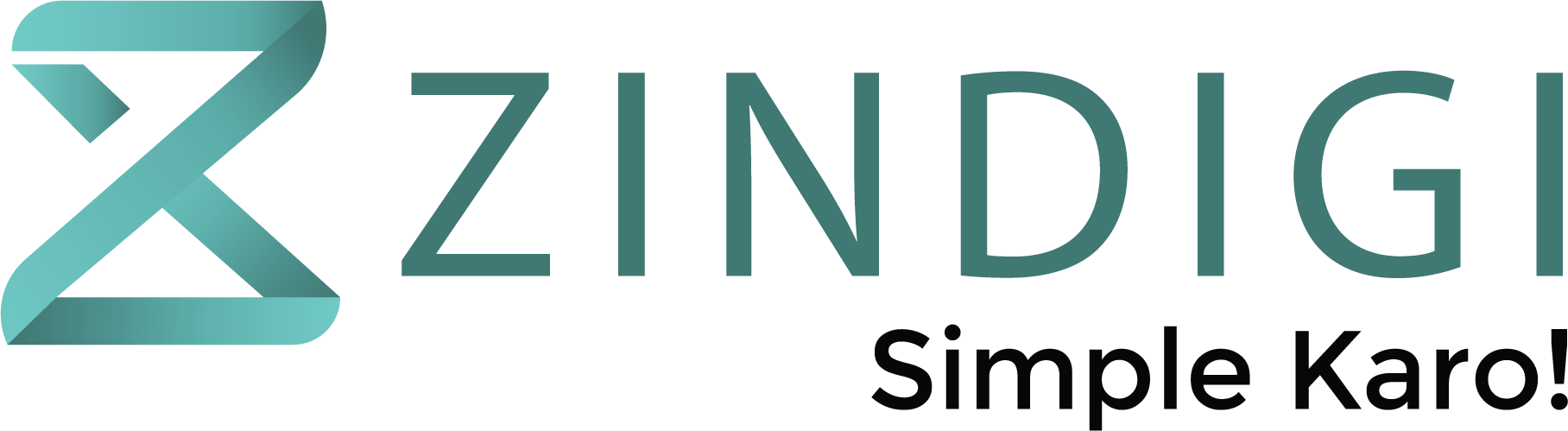 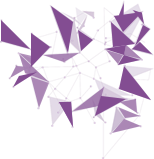 Institutional Partnership with SILK Bank in Pakistan
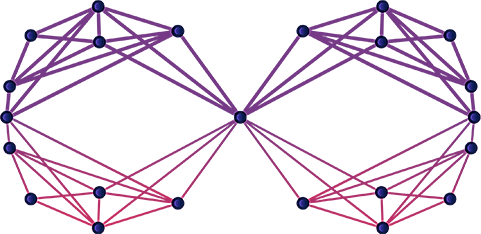 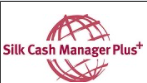 Ordinance Compliance
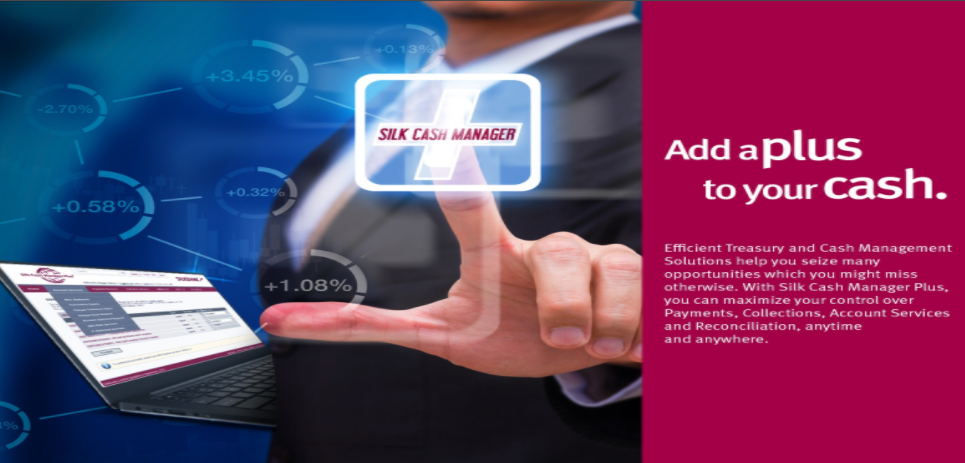 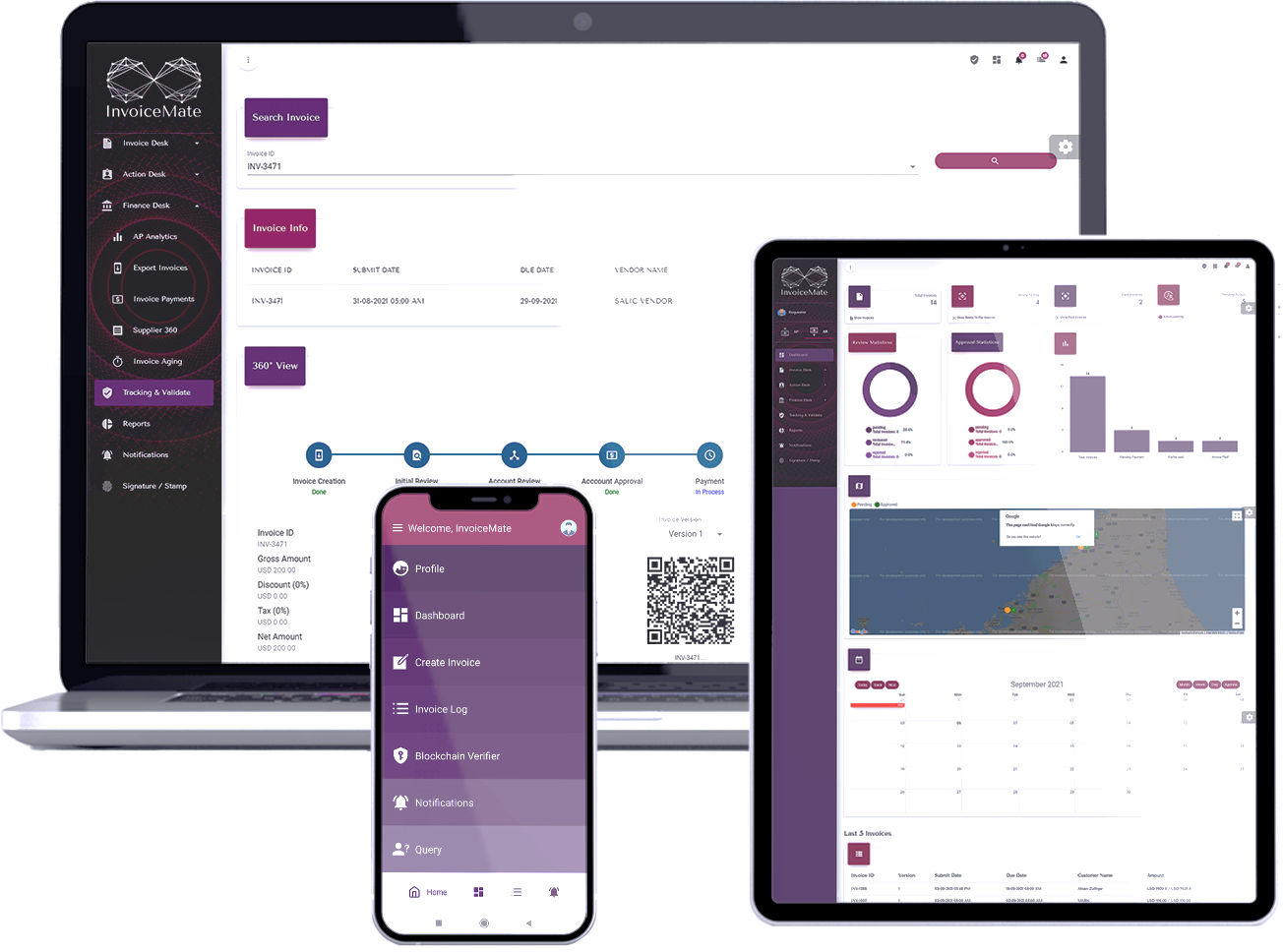 Optimum CX
Enhanced  Adoption
Data Analytics
No Duplication of Work
Clearance Load Management
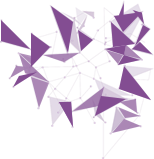 Institutional Partnership with KPK Government Entities
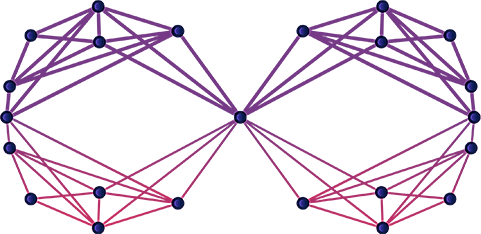 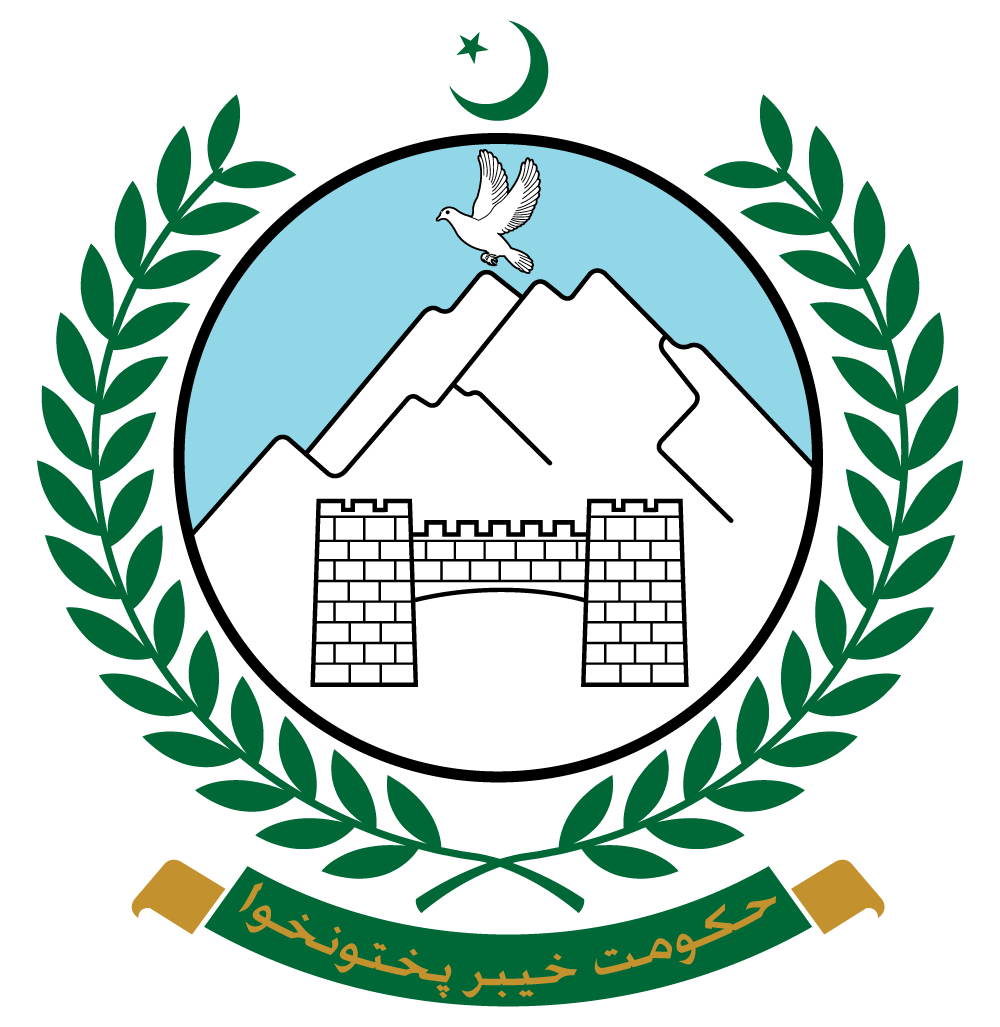 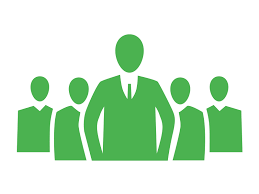 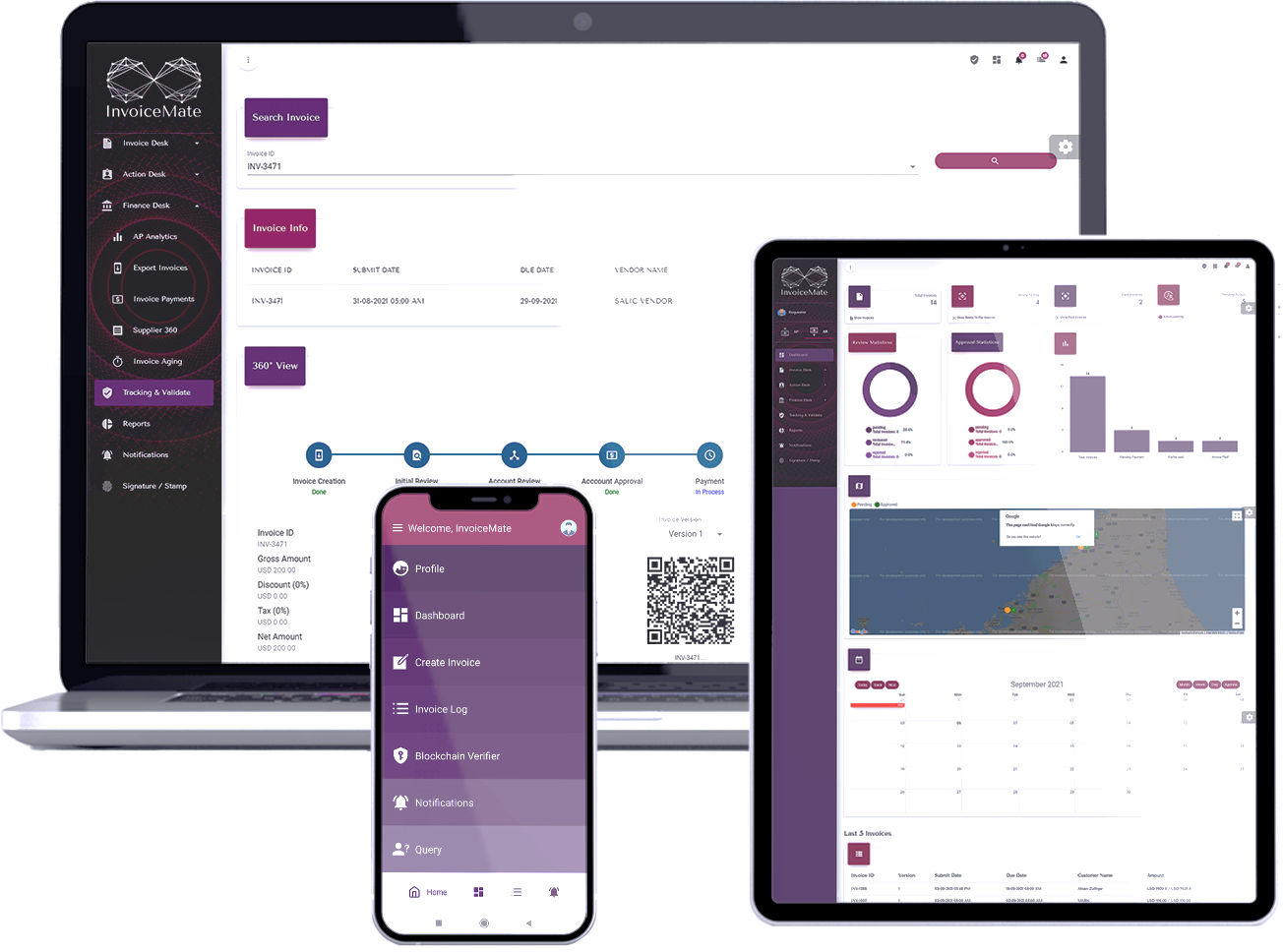 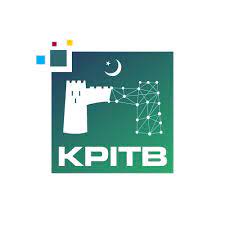 Islamic Invoice Financing for KPK Government Vendors
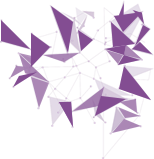 InvoiceMate: First Enterprise Metaverse Application
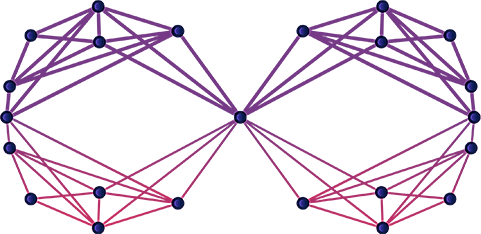 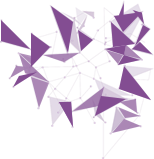 InvoiceMate Team & Strategic Partners
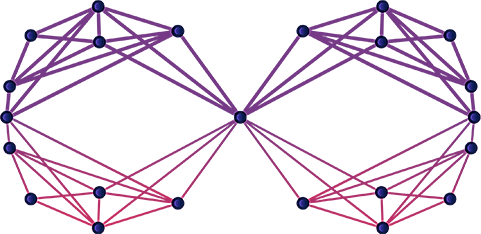 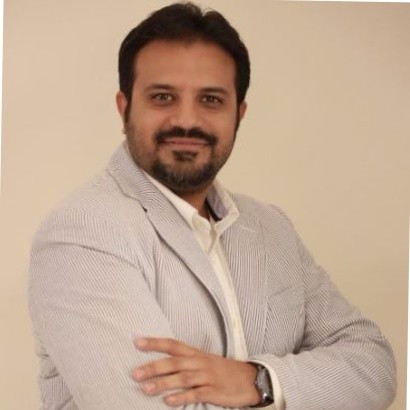 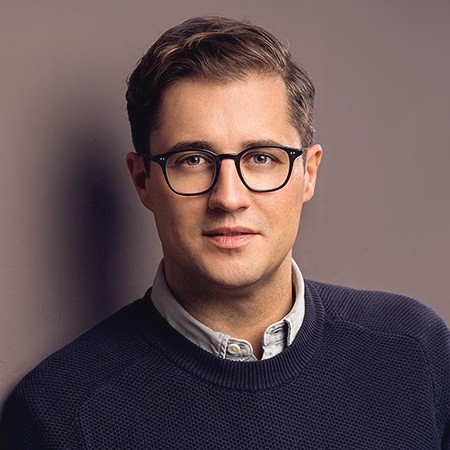 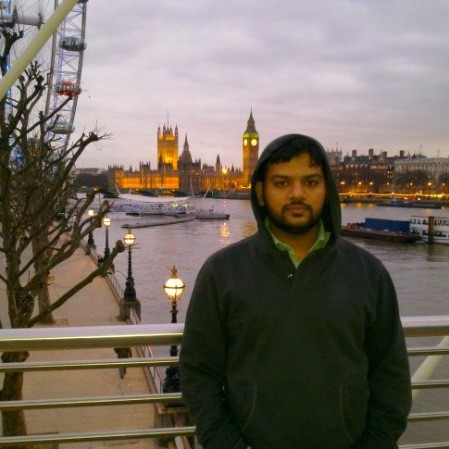 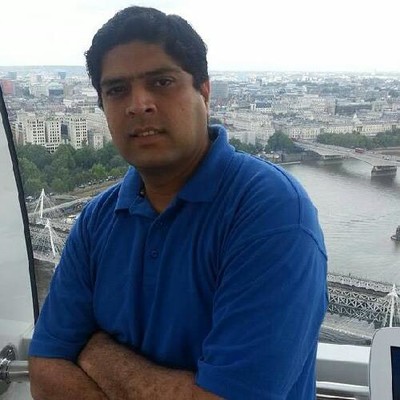 Muhammad Salman Anjum
Usman Salahuddin
Rafael Schultz
Zeeshan Abid
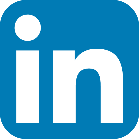 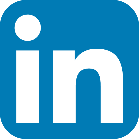 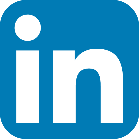 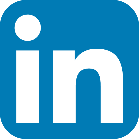 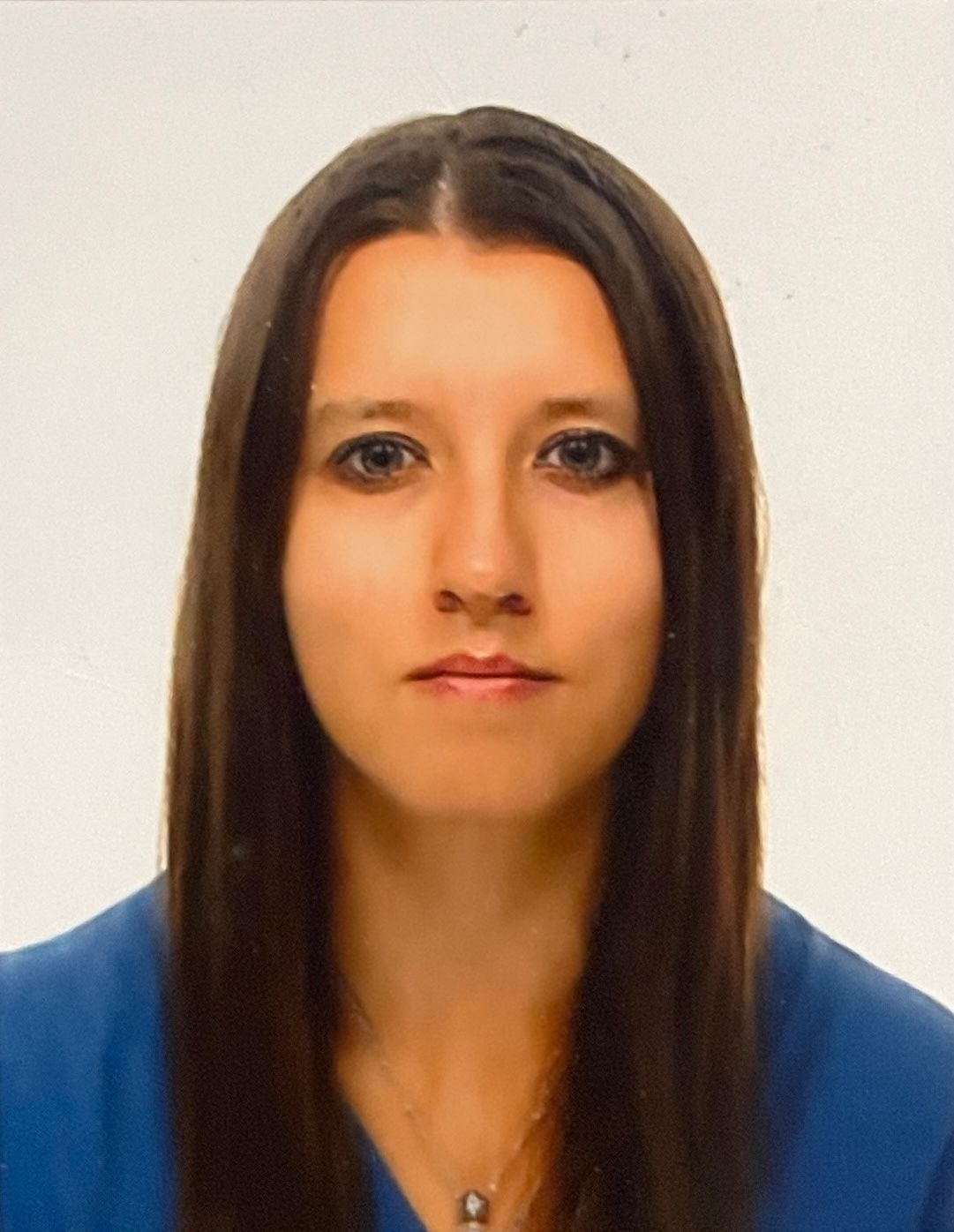 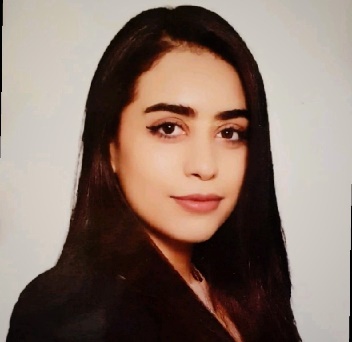 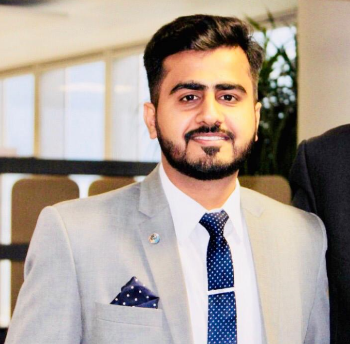 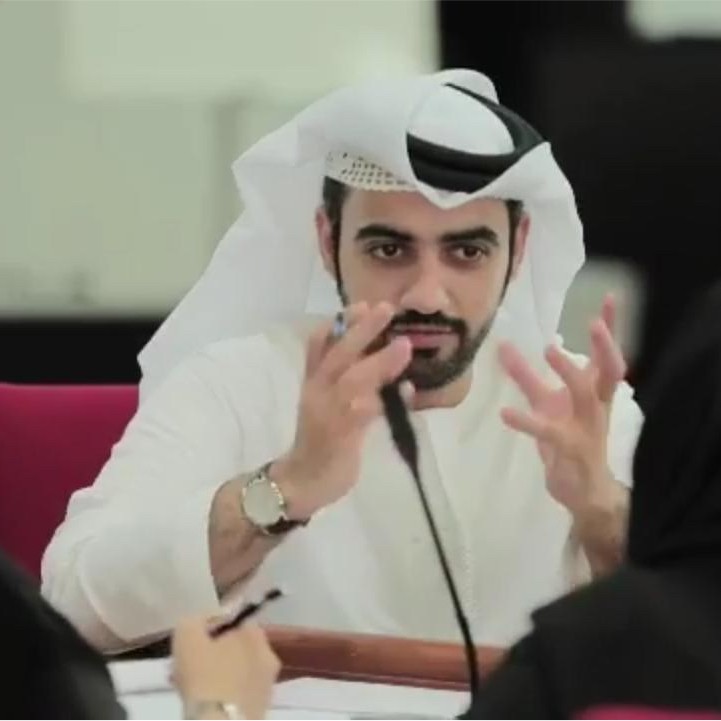 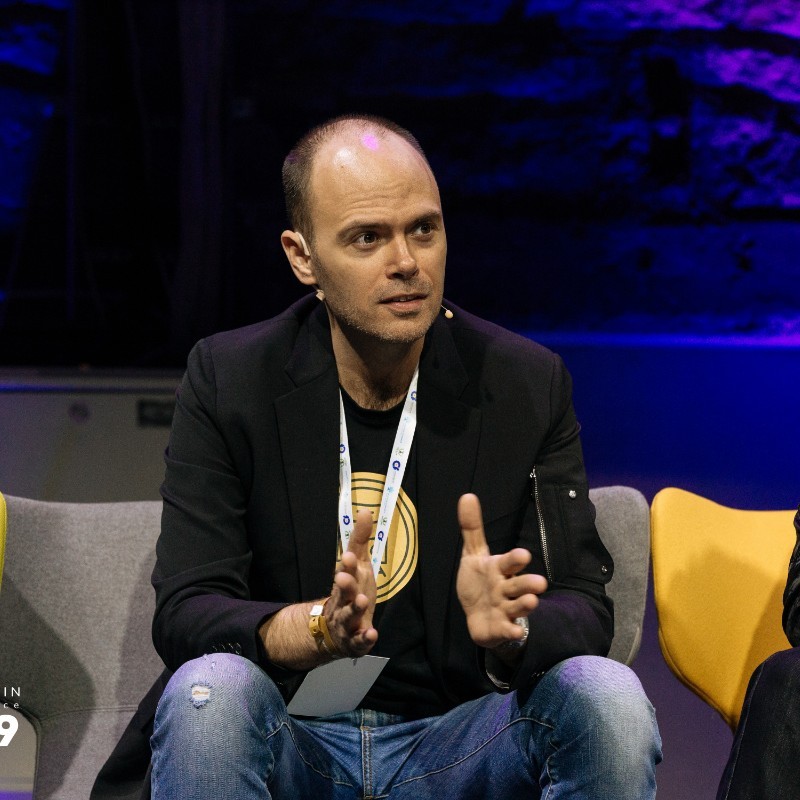 Vasilisa Marinchuk
Kevin Murcko
Muhammad Irfan
Nahed Chbak
Saeed Al Hebsi
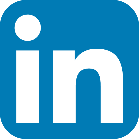 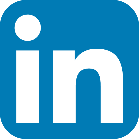 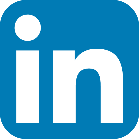 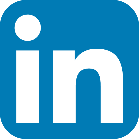 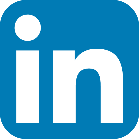 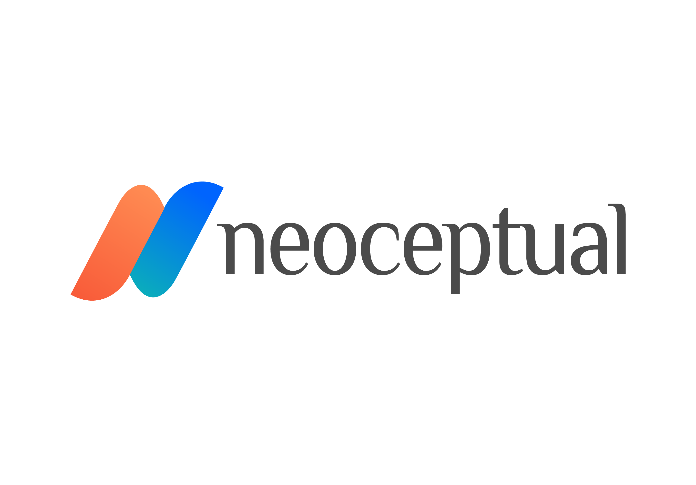 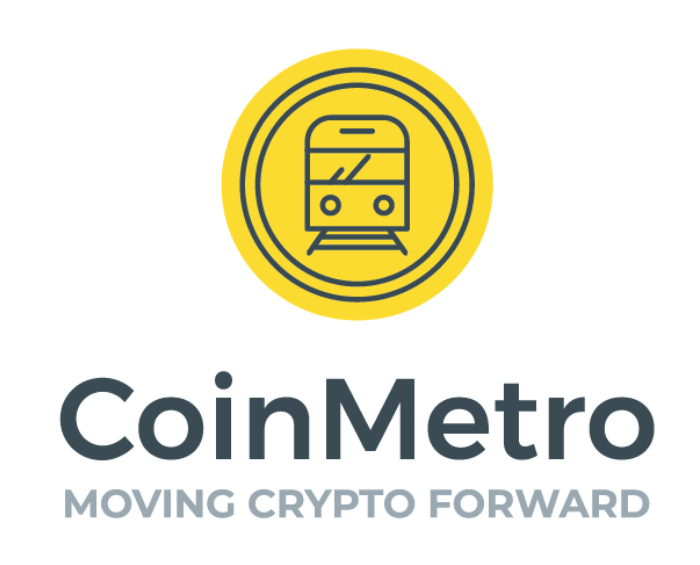 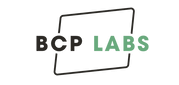 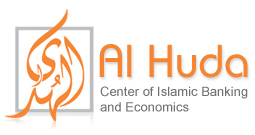 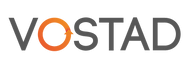 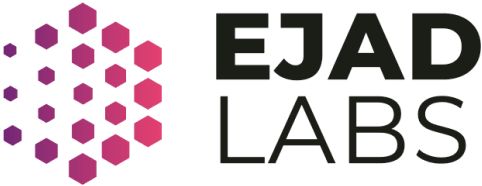 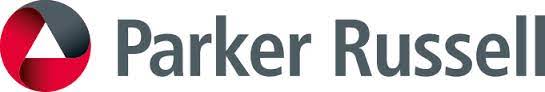 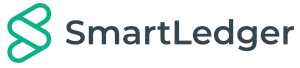 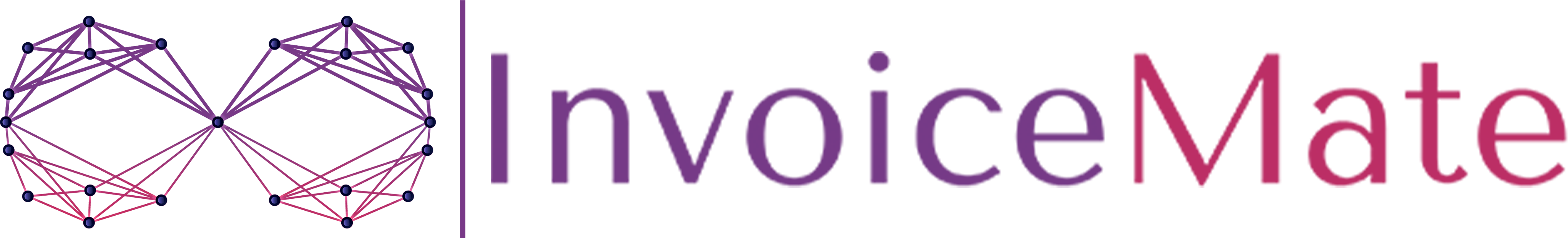 Trusted & Efficient Partner for KYI (Know Your Invoice)
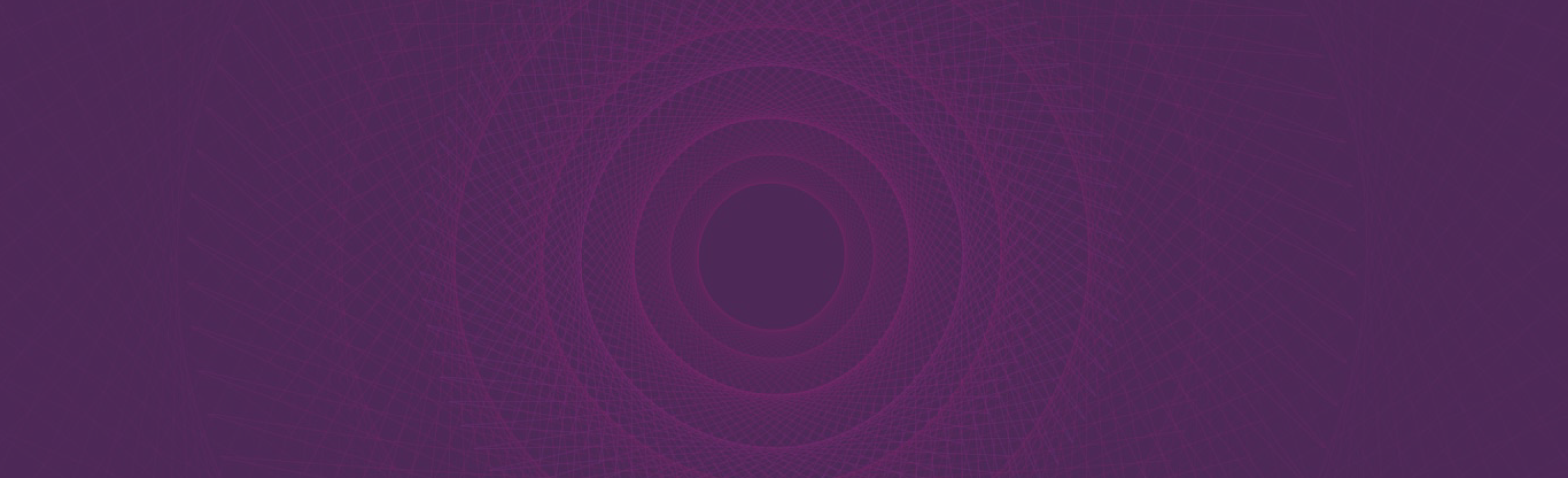 mate@invoicemate.net

+971 52 9147510

618, Fairmont Hotel, Dubai, UAE

invoicemate.net
InvoiceMate is Powered by
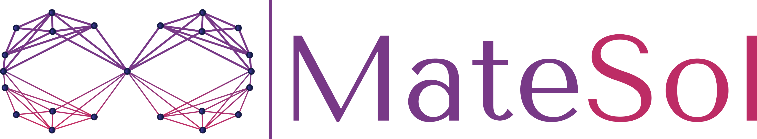